啸涛篆刻书画会
篆刻讲座
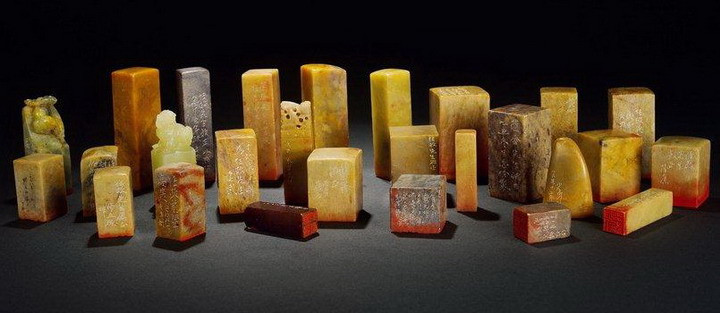 什么是篆刻？
篆刻，是中国一门独特的传统艺术；
以刀代笔，在印材上进行刻写文字或图像
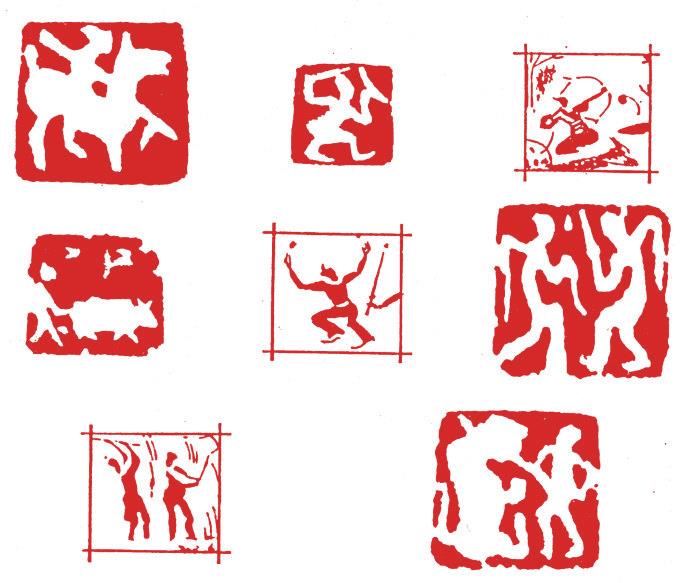 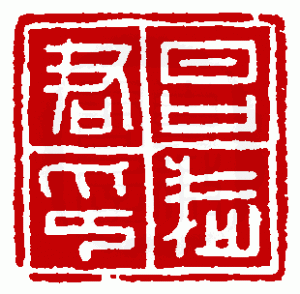 古印
秦．昌武君印
[Speaker Notes: 篆刻的「篆」字，古时写作「瑑」，从玉字旁。凡是在玉石上雕琢凹凸的花纹，都 叫做「瑑」。后来竹帛成为通行的书写用具，于是篆字的形符，也由「玉」改为「竹」。其实在古代凡属于雕玉、刻石、镂竹、铭铜的范围，都可称为「篆刻」，印章的刻制只是其中的一小部分而已。]
篆刻的用途及形式
1. 官印
2. 私印
3. 闲章
4. 肖形章
1. 官印
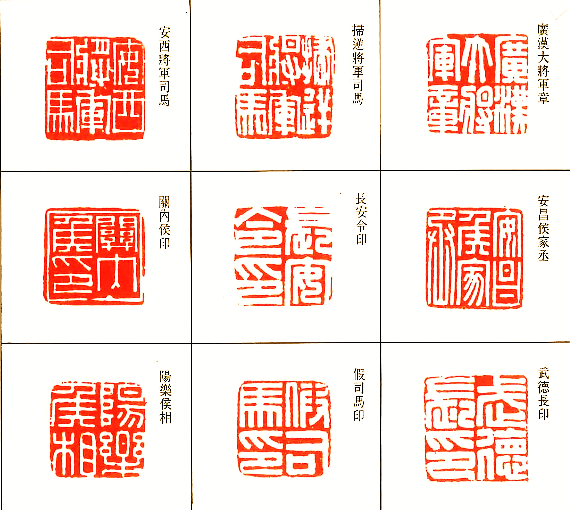 [Speaker Notes: 官印
 包括皇帝的玉玺，王侯的玺印，各级官员的官印等，它是等级社会权利和身份的象征。]
2. 私印
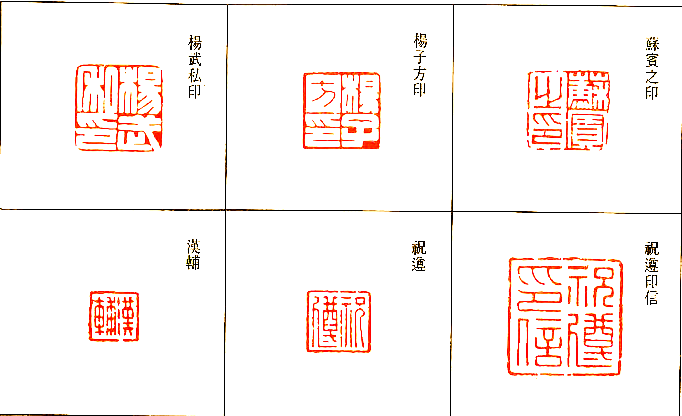 [Speaker Notes: 私印
 作为个人签名画押的取代物，私人印鉴在社会生活中具有十分重要的作用。私印主要有姓名印、表字印和书简印等形式。先秦私印一般比官印略小，朱文居多，汉以后则与官印相仿，唐宋以后，官印面积增大，而私印仍维持原状，两者形状大不相同了。]
3. 闲章
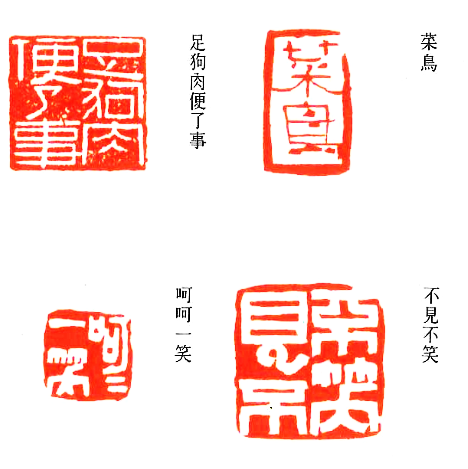 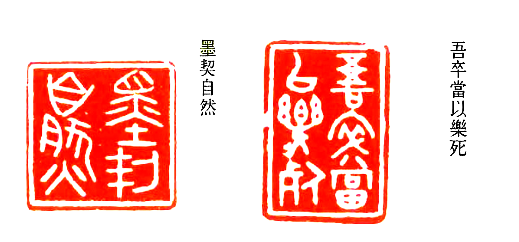 4. 肖形章
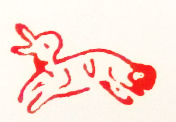 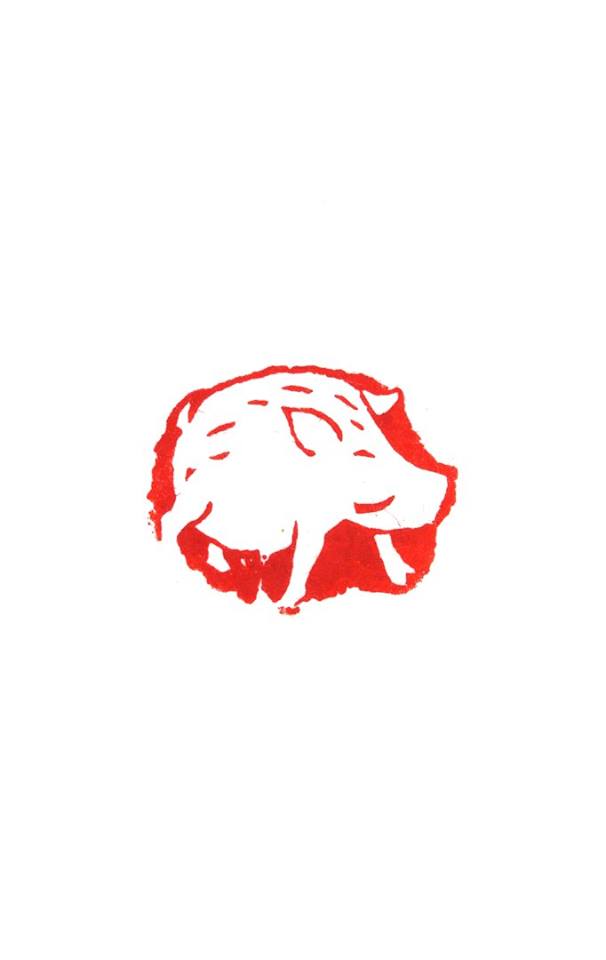 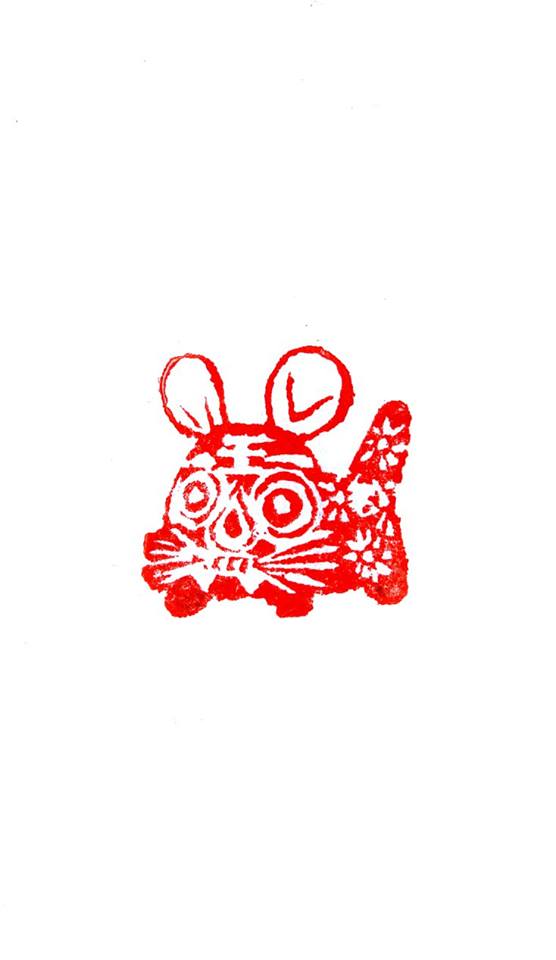 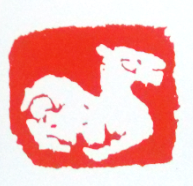 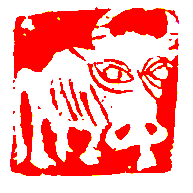 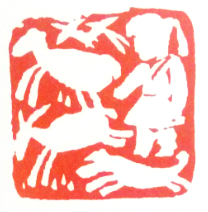 [Speaker Notes: 肖形印
 古印中有一种以图形入印的称为肖形印或图象印，其图形有任务歌舞耕织、征伐狩猎，也有鸟售花草的形象，洗练生动，有很高的艺术欣赏价值。随着肖型印的演变，以后又出现了以青龙、白虎、朱雀、玄武表示四个方向的四灵印，以及十二生肖印等，都很受人欢迎。]
篆刻文字的由来
1. 甲骨文
2. 金文
3. 各类碑文
[Speaker Notes: 各类]
1. 甲骨文
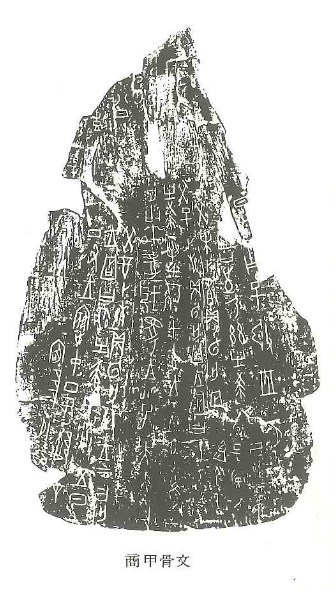 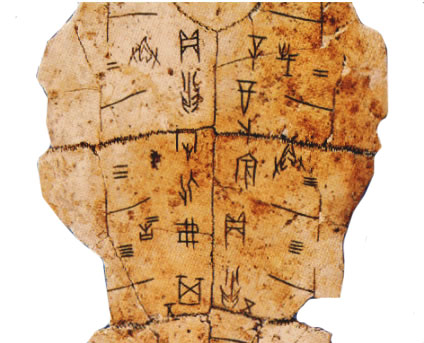 1. 甲骨文
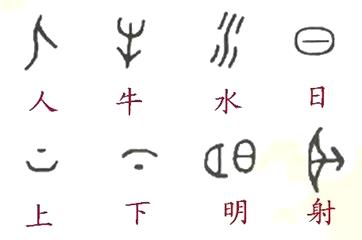 2. 金文
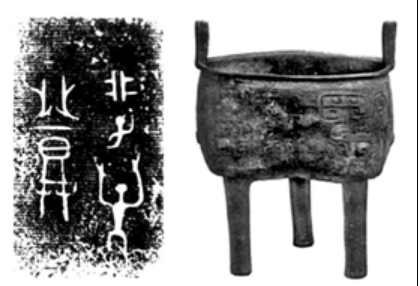 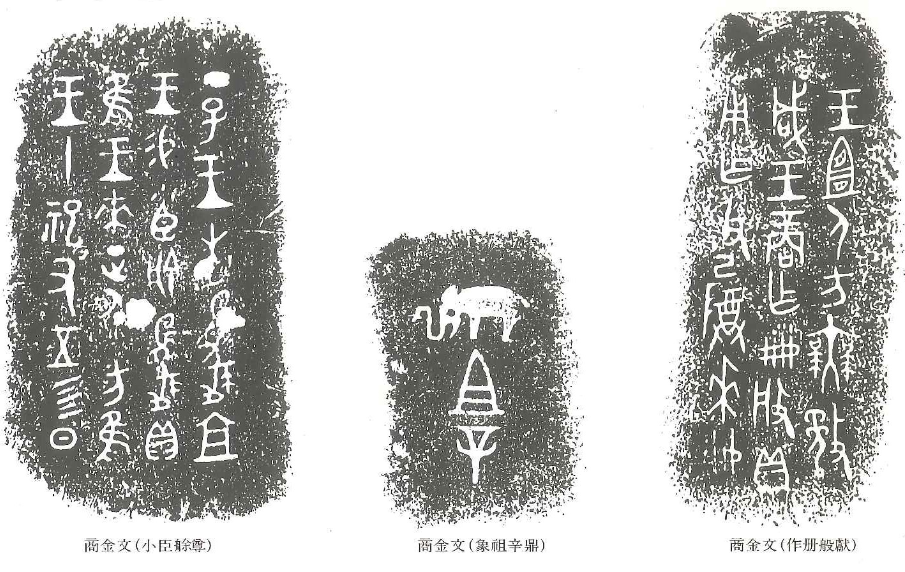 3.各类碑文
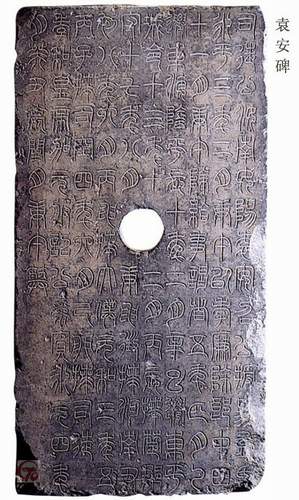 [Speaker Notes: http://www.guoxue.com/?p=5970

http://blog.sina.com.cn/s/blog_150c89fef0102w2nc.html

.摹印篆
    秦朝末期，隶书兴起，篆书圆匀弯曲的笔画变为方直。隶书平方正直的结体，对于印章，较之篆书更有利于印文的安排布局。为此，一种 “曲者以直，斜者以正，圆者以方，参差者以匀整，其文篆而非隶，其体则隶而非篆，其笔画则隶篆相融，浑穆端凝”的书体——摹印篆应运而生，并成为印章的专用文字。
    摹印篆的产生和被使用，对汉代印章的兴盛起了很大的推动作用。汉代官私印在制作上有铸、凿、琢等多种形式，采用摹印篆为印文的印章规矩中见流动，质朴而又自然。]
3.各类碑文
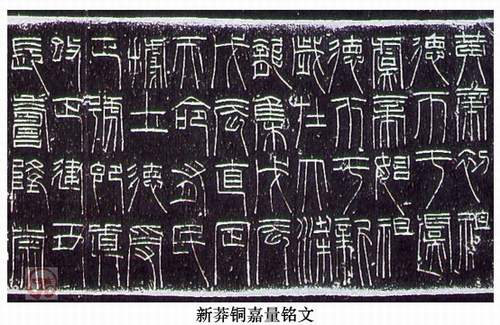 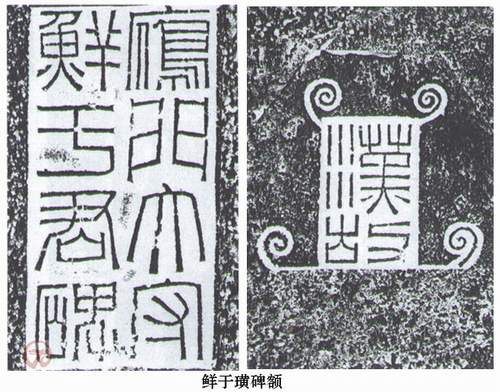 3.各类碑文
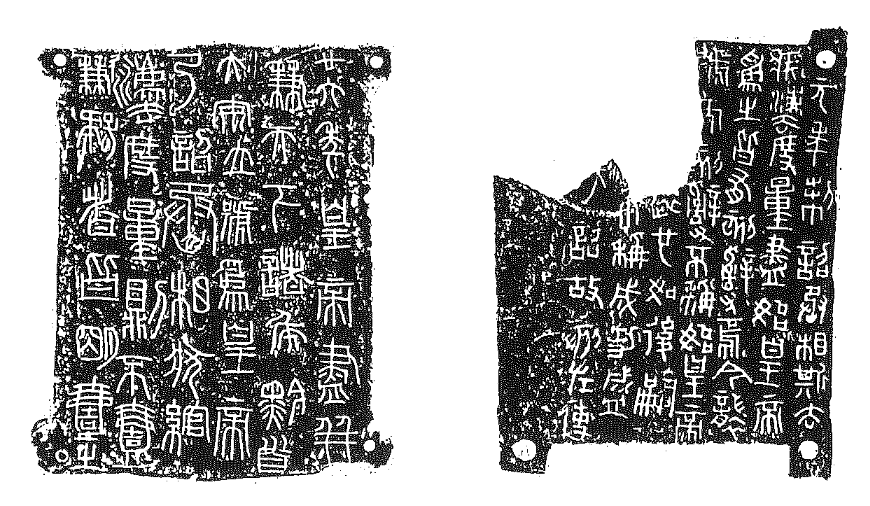 3.各类碑文
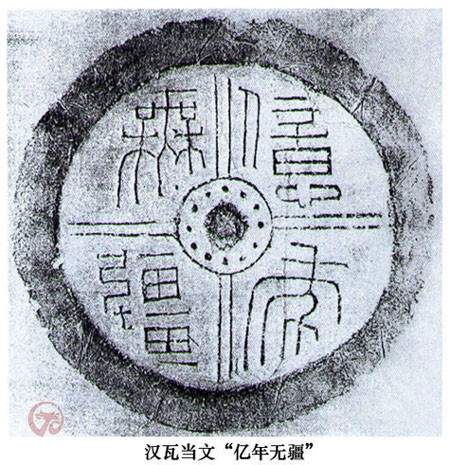 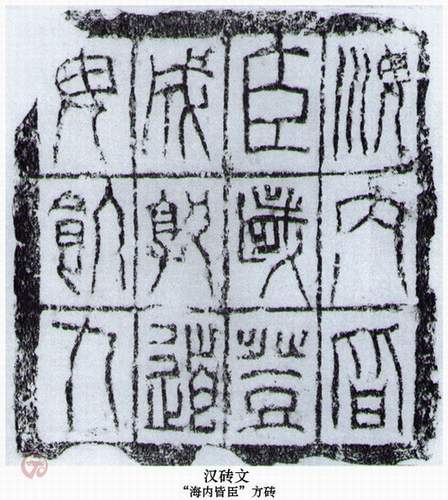 印章的欣赏
1. 印材  
2. 印面
3. 边款
1. 印材
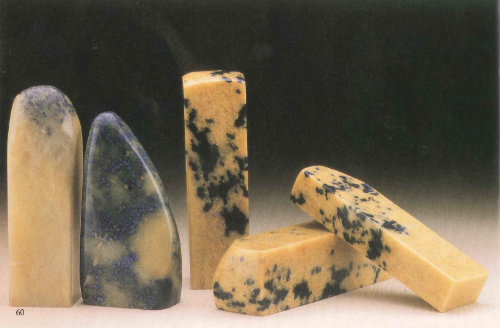 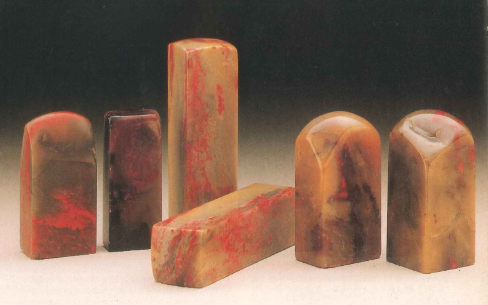 [Speaker Notes: - 篆刻的材料有水晶、玉、金属、兽角、象牙、竹、木、石料等。其中，使用最广泛的是石料。]
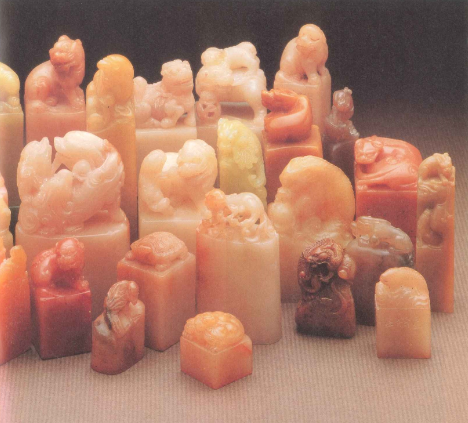 1. 印材
1. 印材
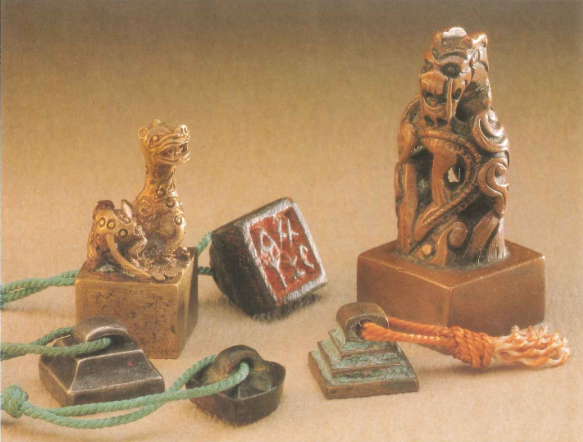 1. 印材
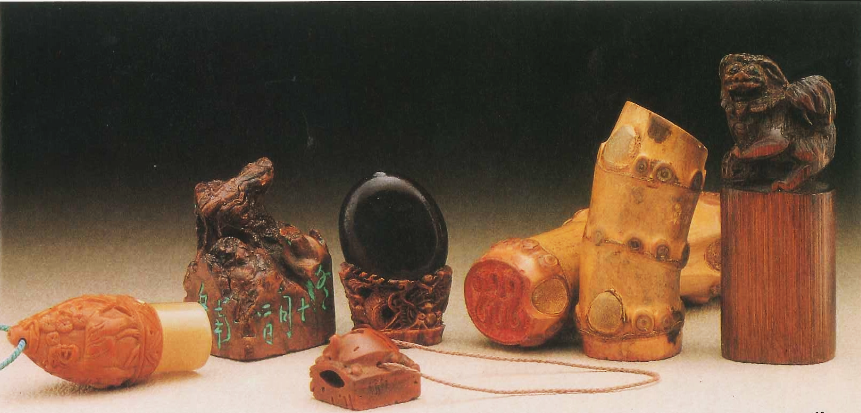 [Speaker Notes: - 篆刻的材料有水晶、玉、金属、兽角、象牙、竹、木、石料等。其中，使用最广泛的是石料。]
2. 印面
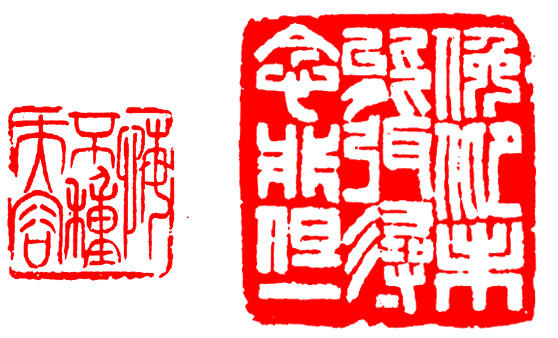 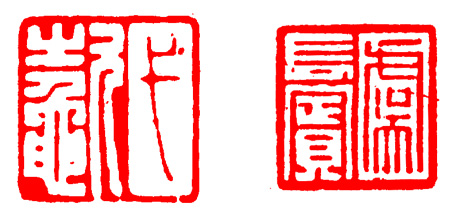 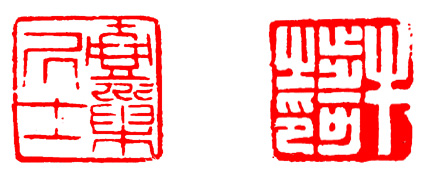 朱文
白文
朱白相间
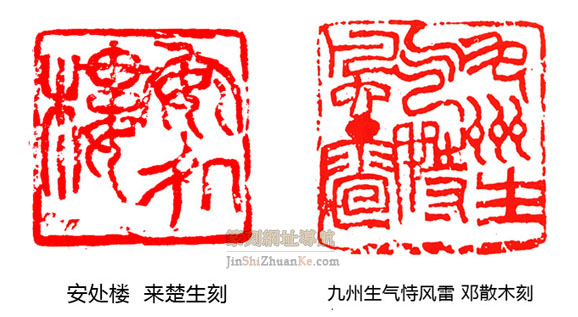 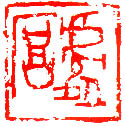 残缺，苍劲
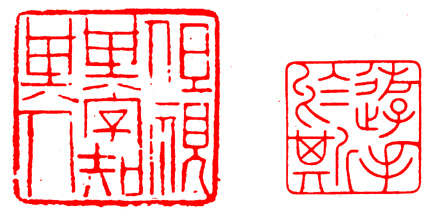 细致婉约
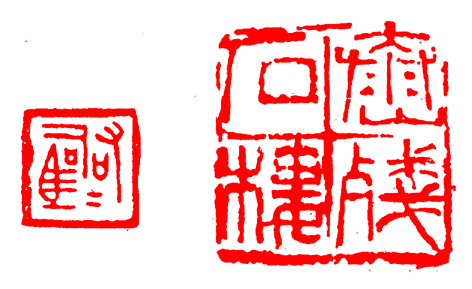 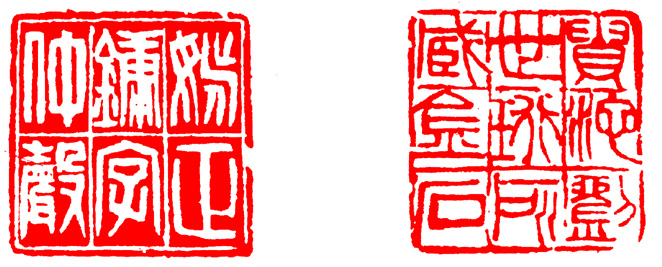 栏格
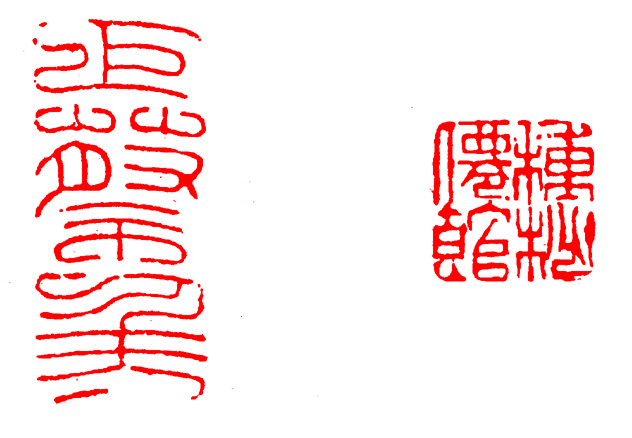 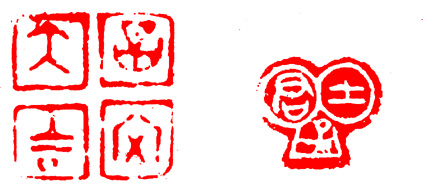 不用边
组合边
3. 边款
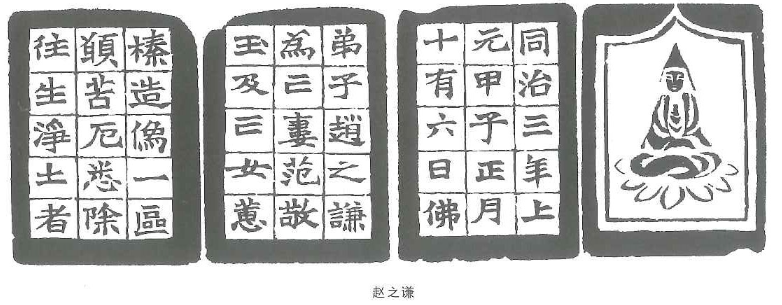 3. 边款
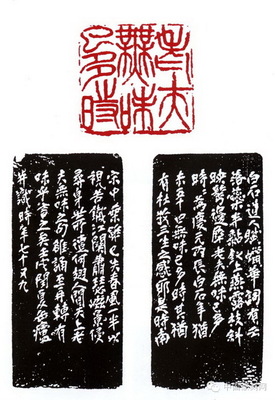 吴昌硕
3. 边款
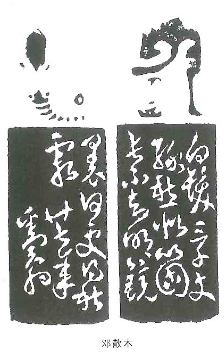 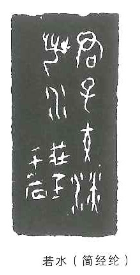 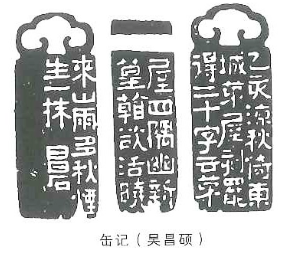 现代印面构图的安排
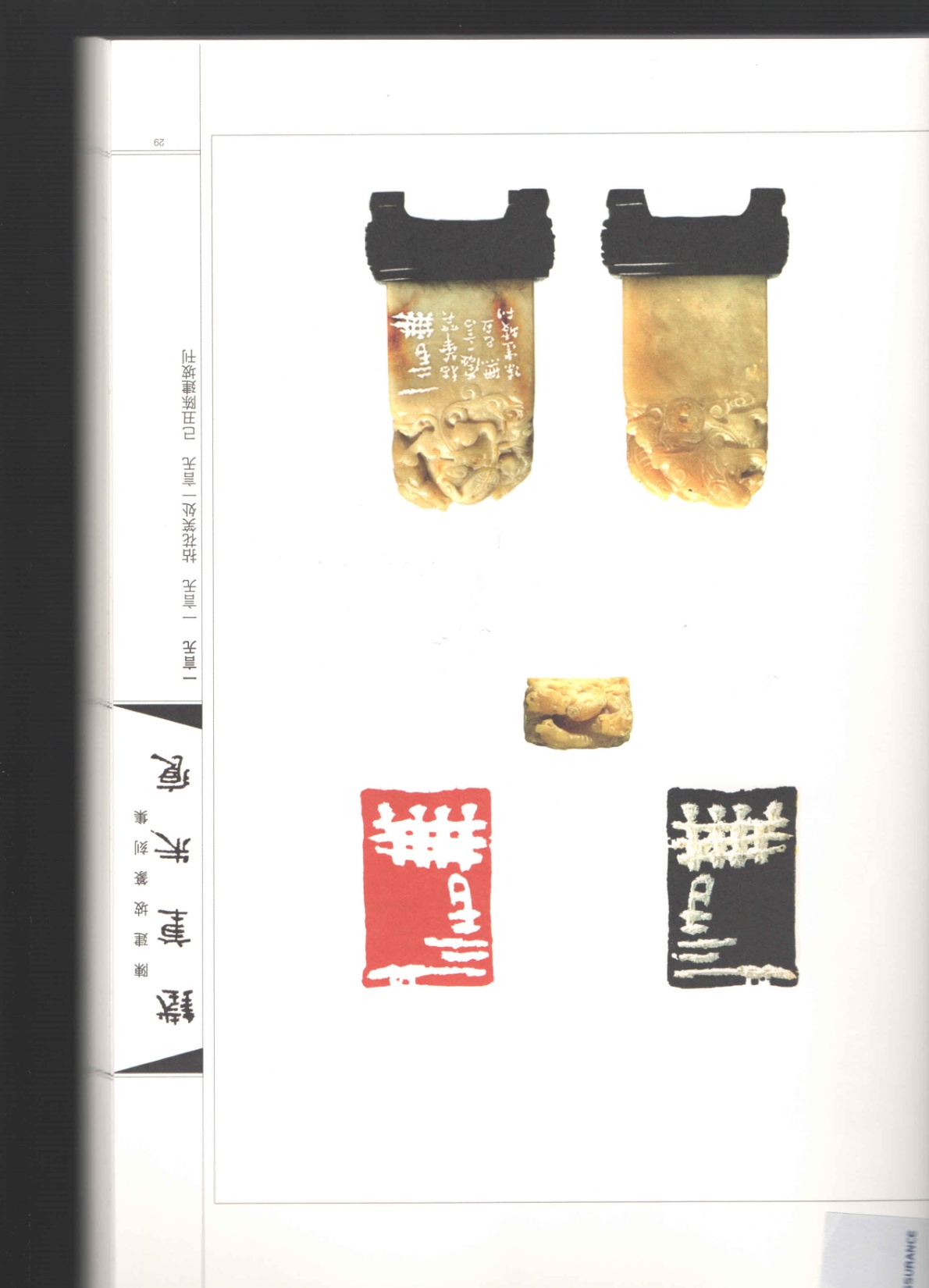 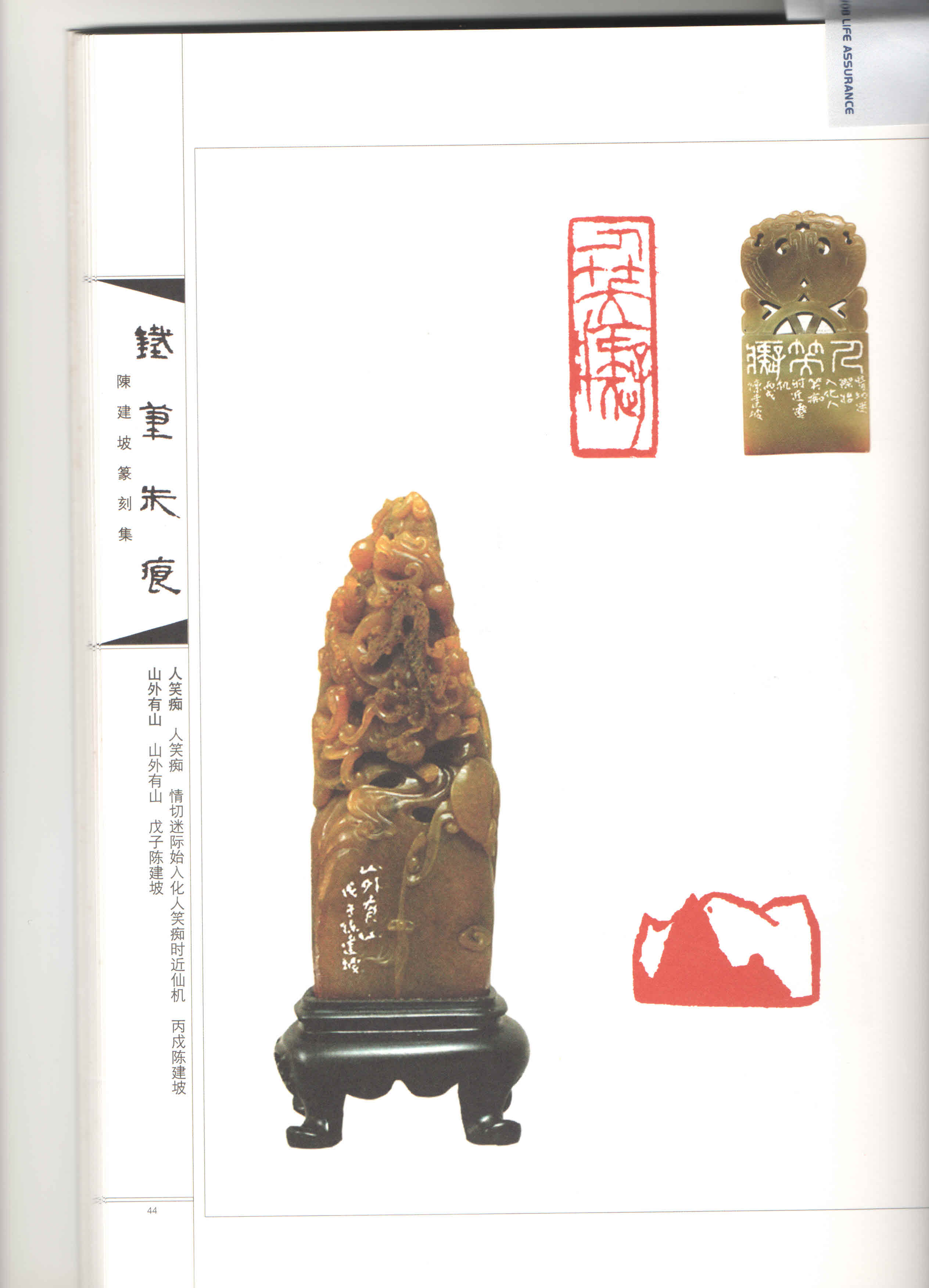 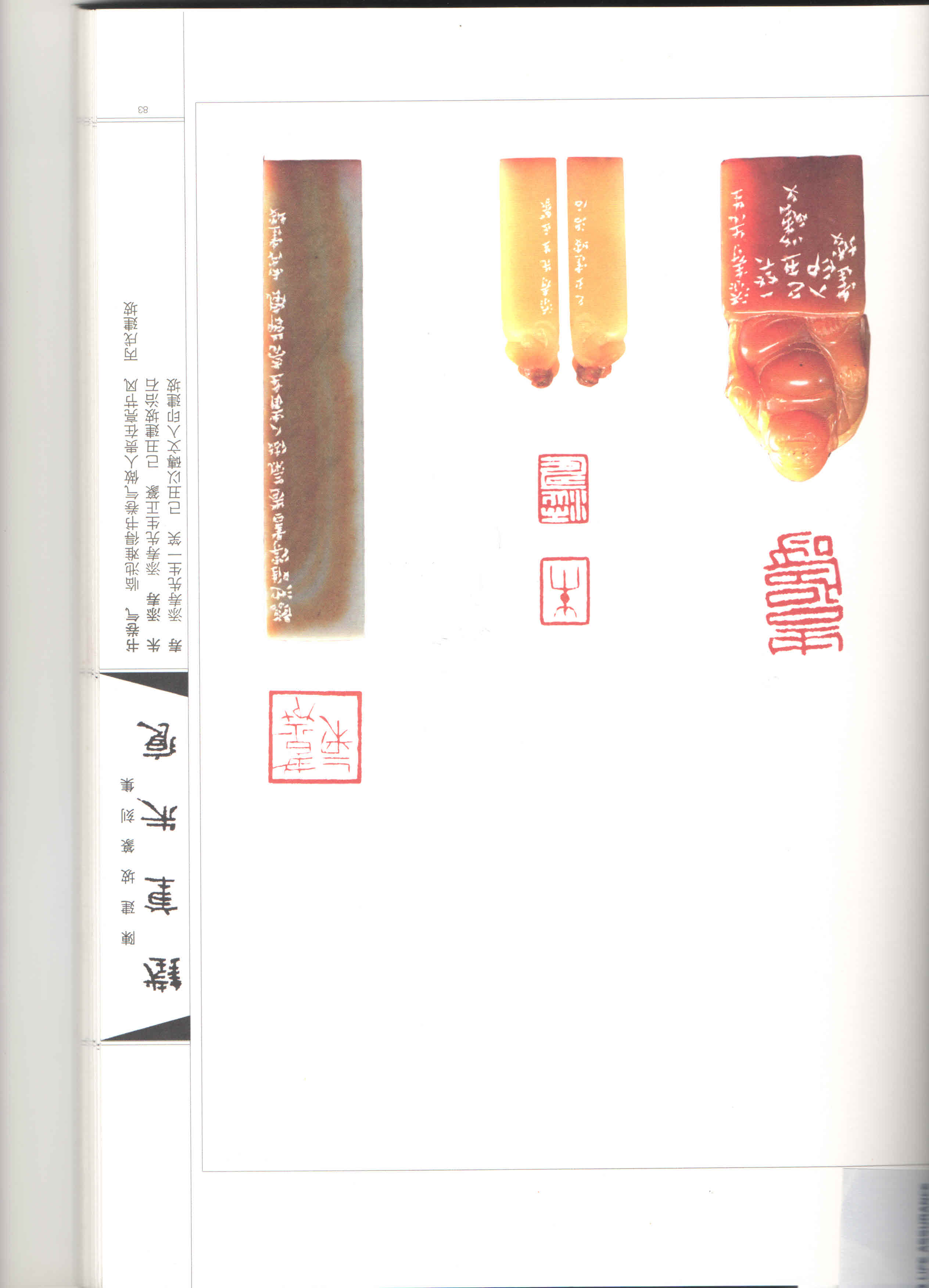 《一言无》陈建坡，己丑年
《山外有山》陈建坡，戊子年
《书卷气》陈建坡，丙戌年
现代印面构图的安排
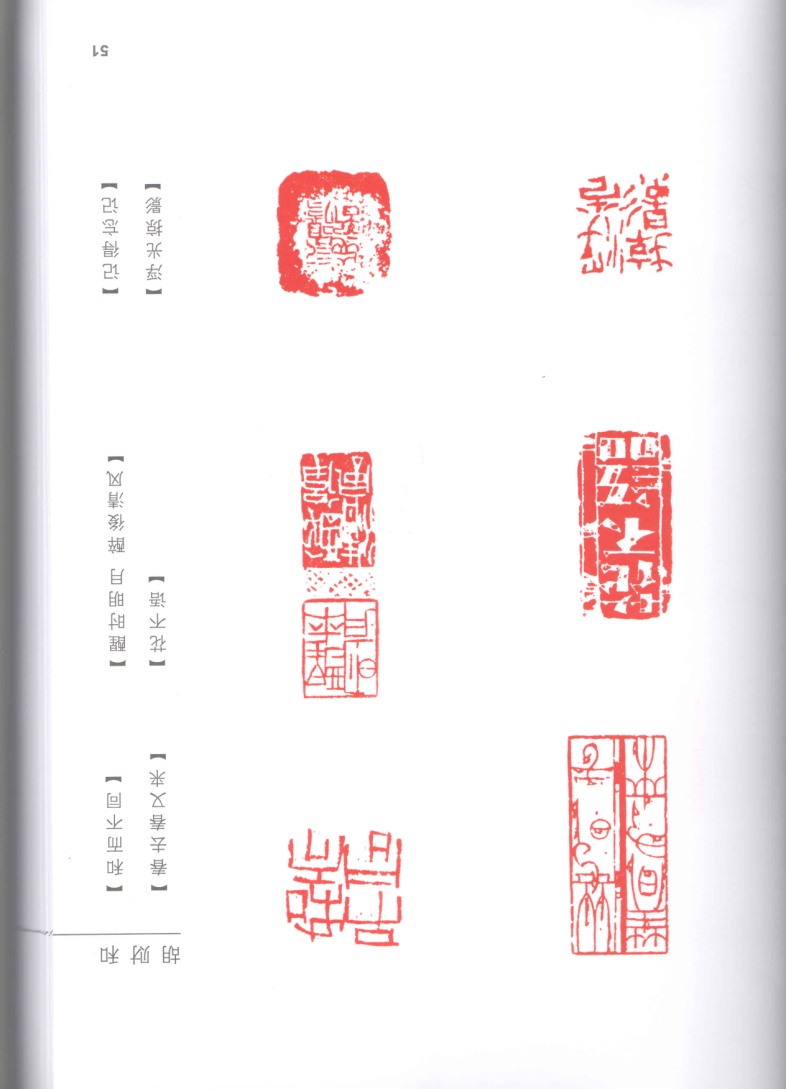 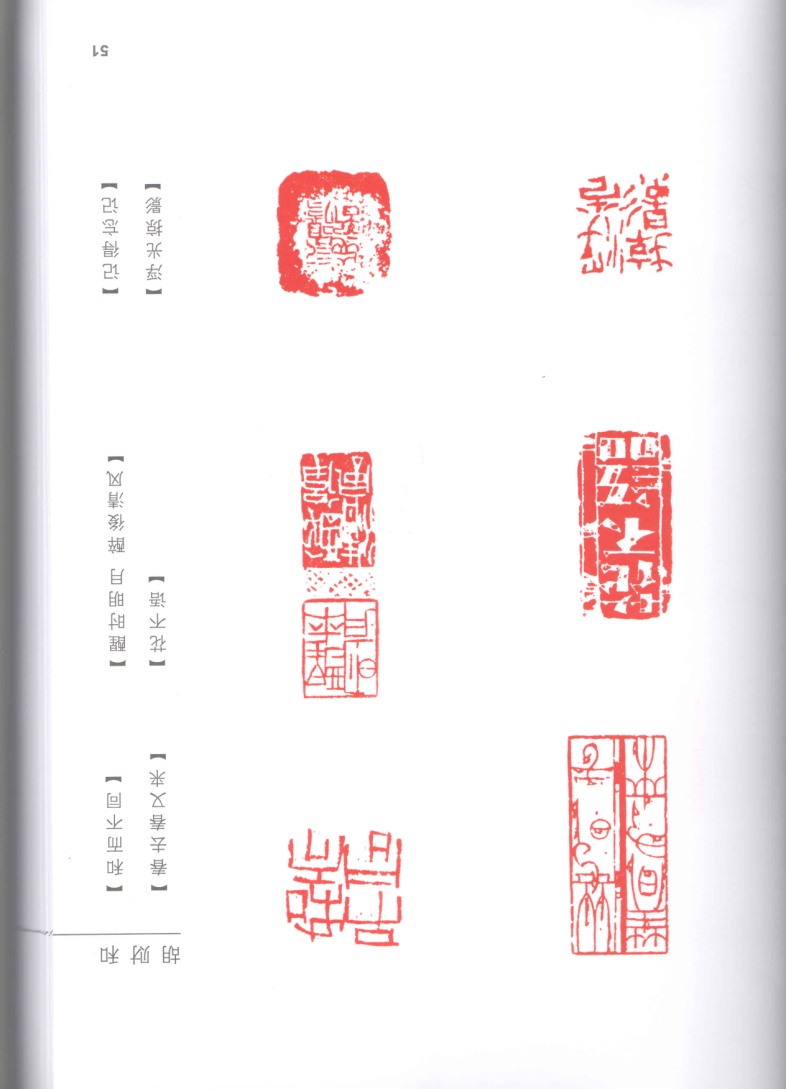 《和而不同》，胡财和，2015
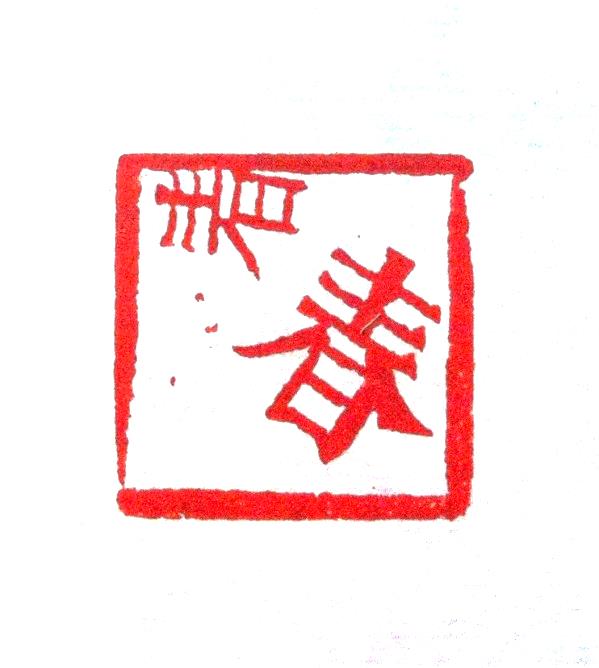 《花不语》，胡财和，2015
《春去春又回》，郑木彰，2015
文字与图案的结合
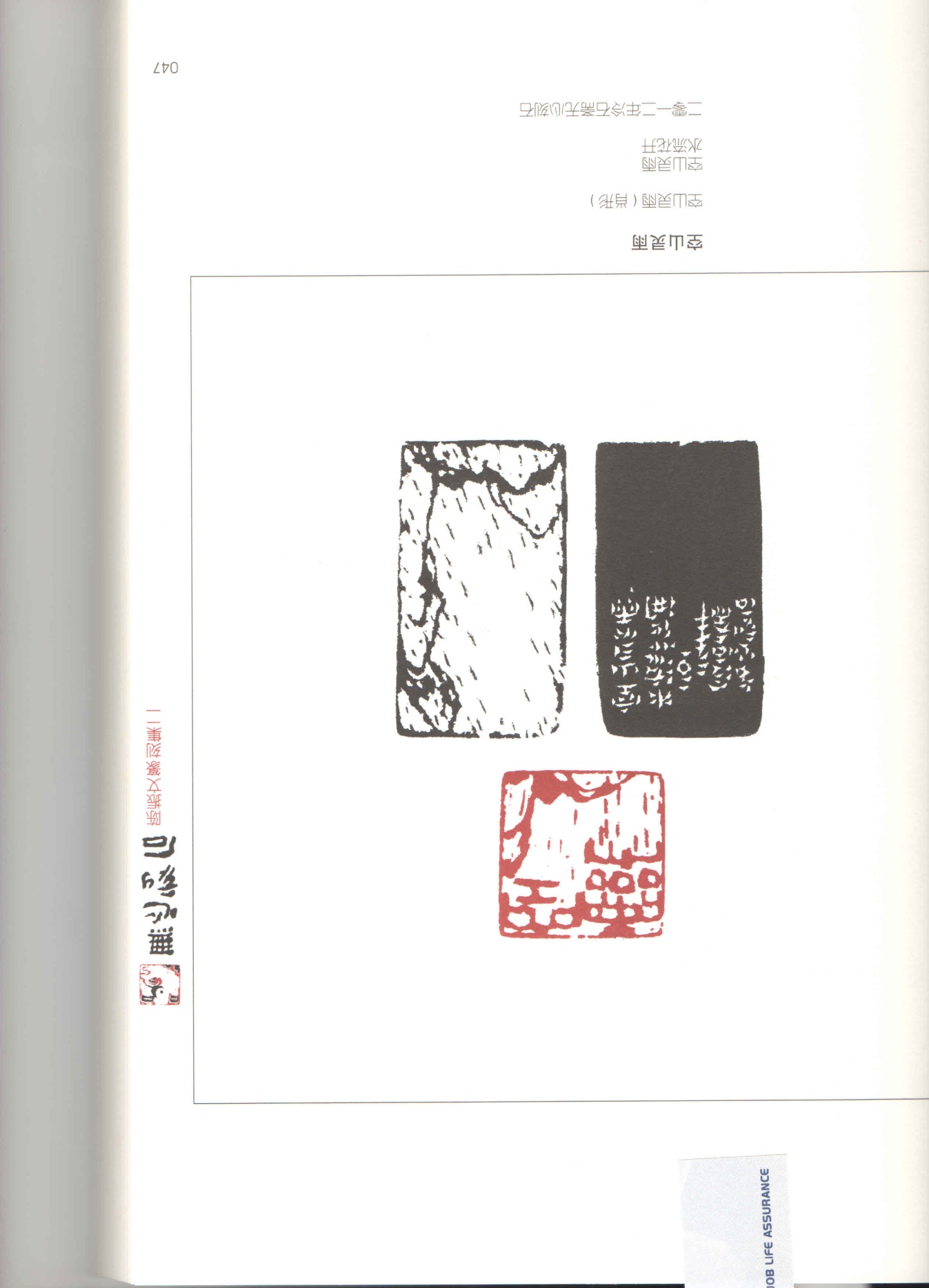 陈振文
本土化的题材及语言
陈振文
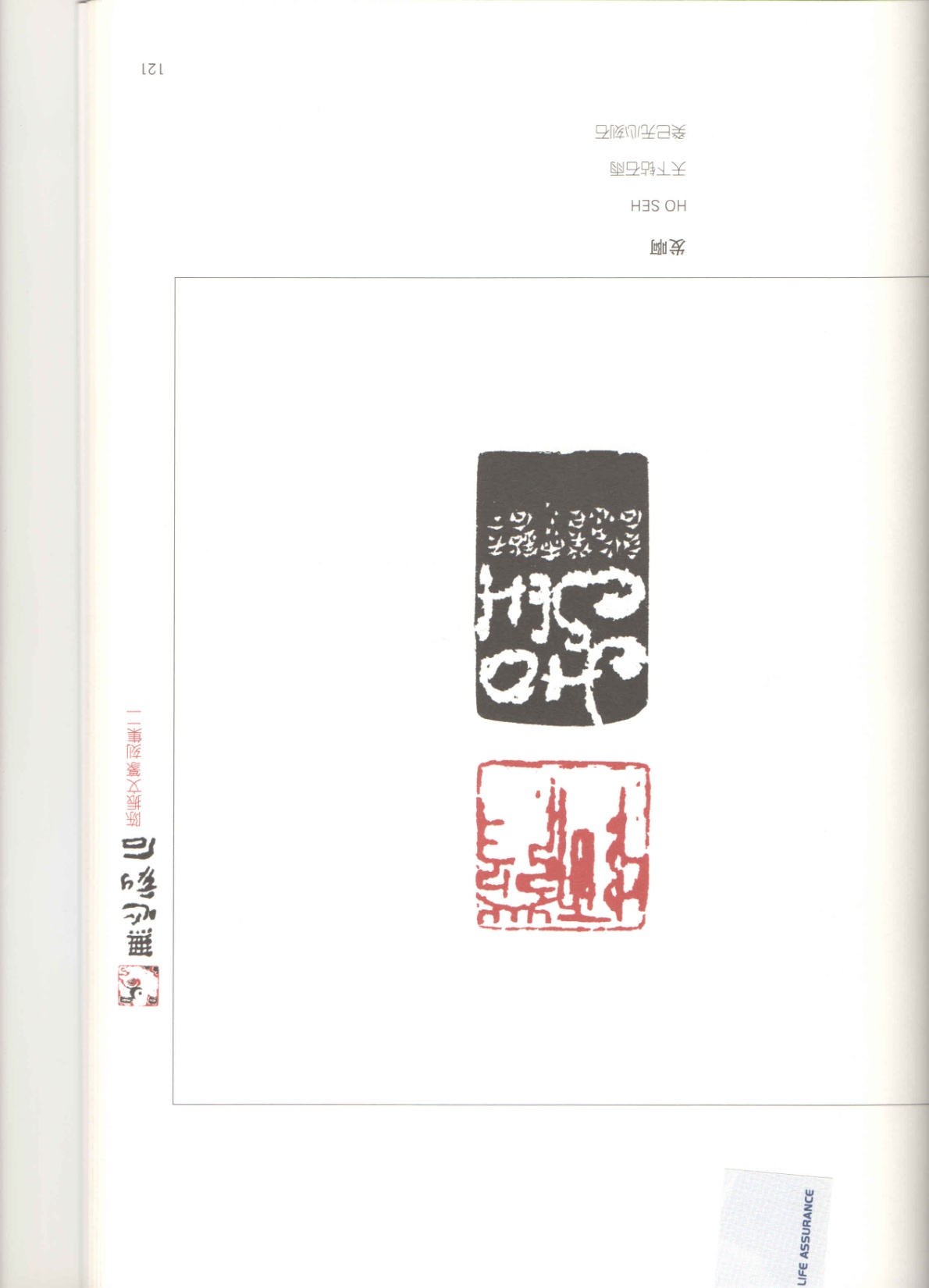 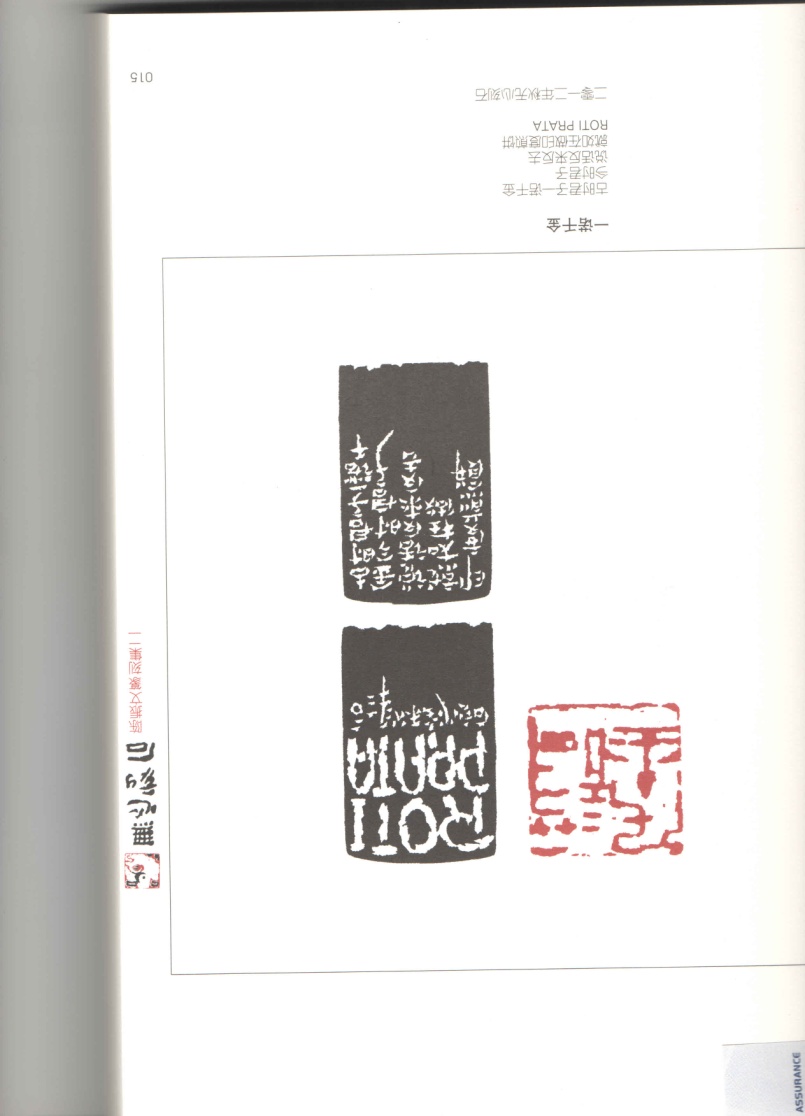 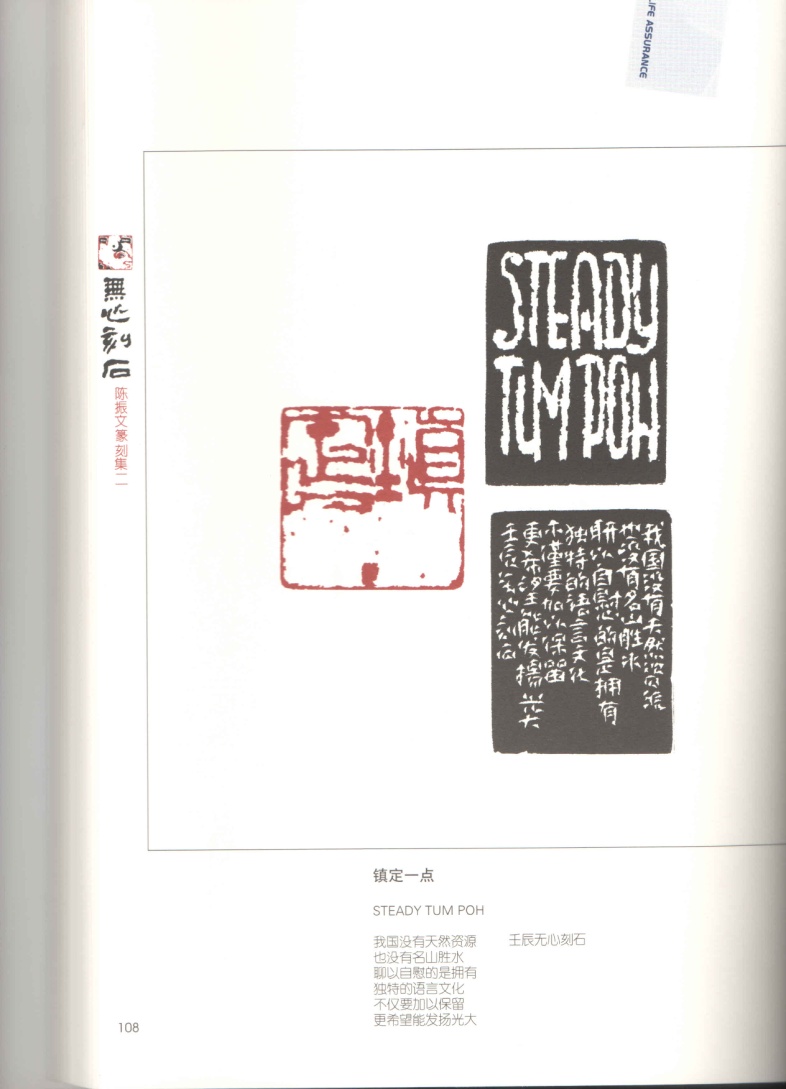 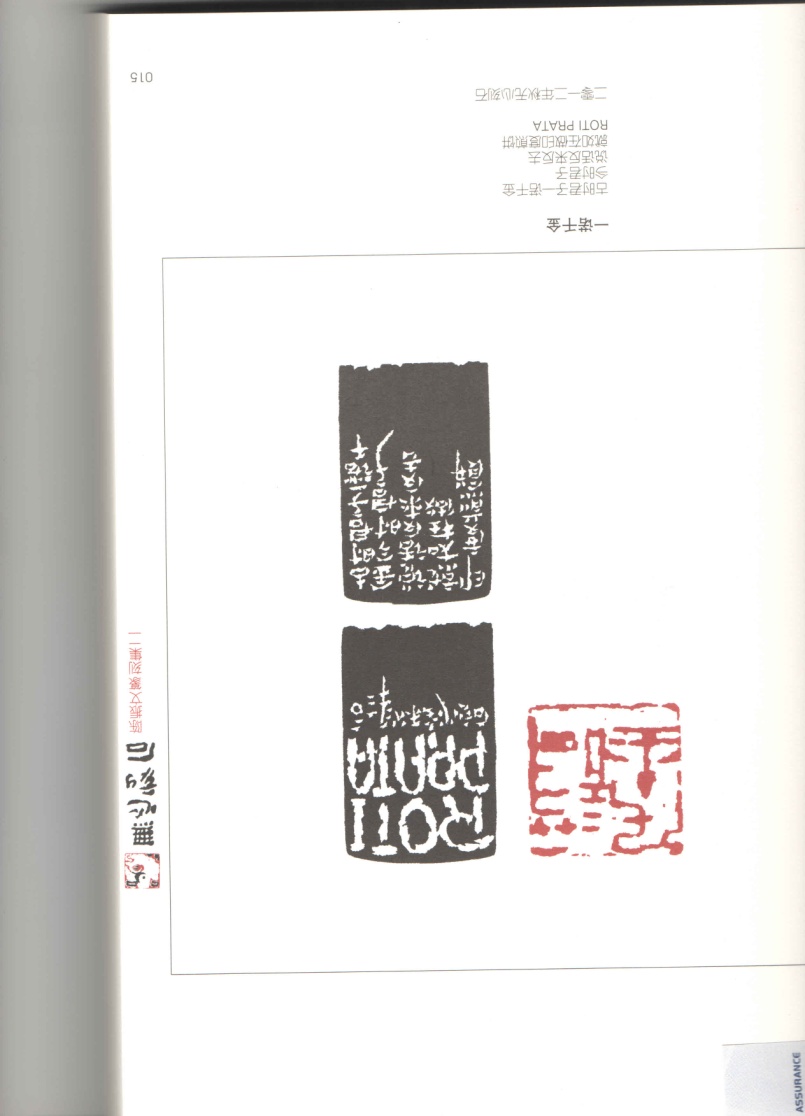 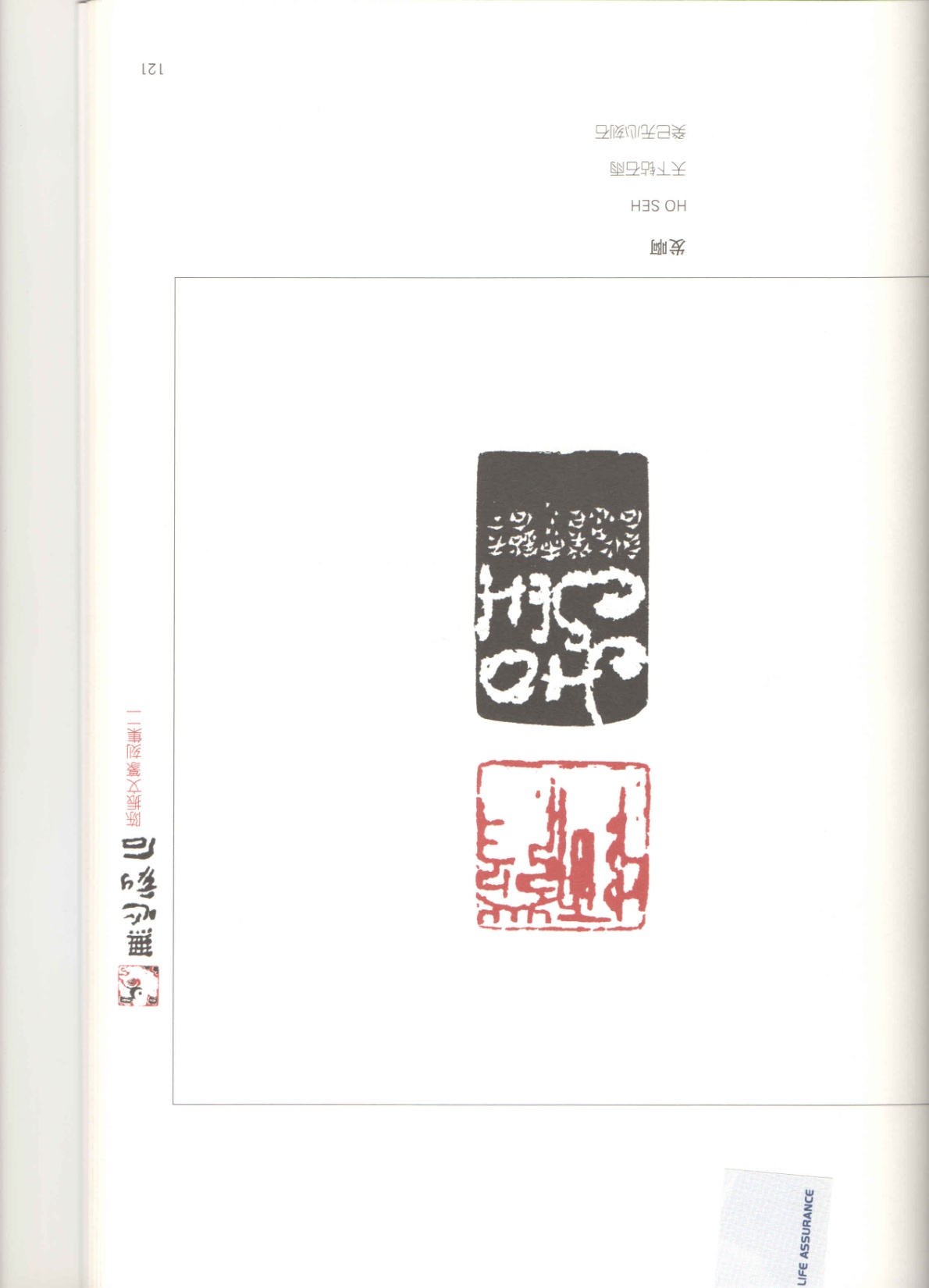 本土化的题材及语言
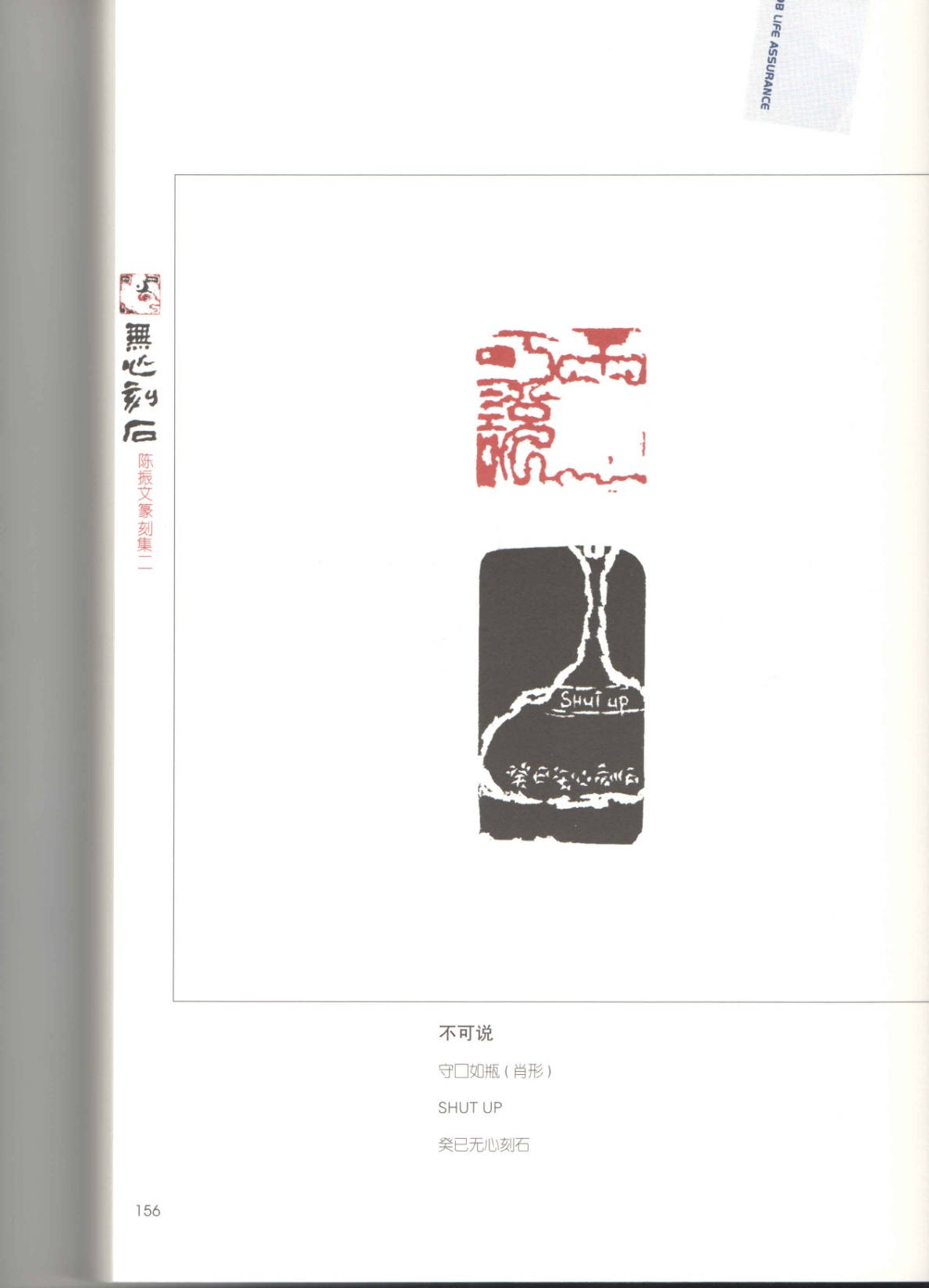 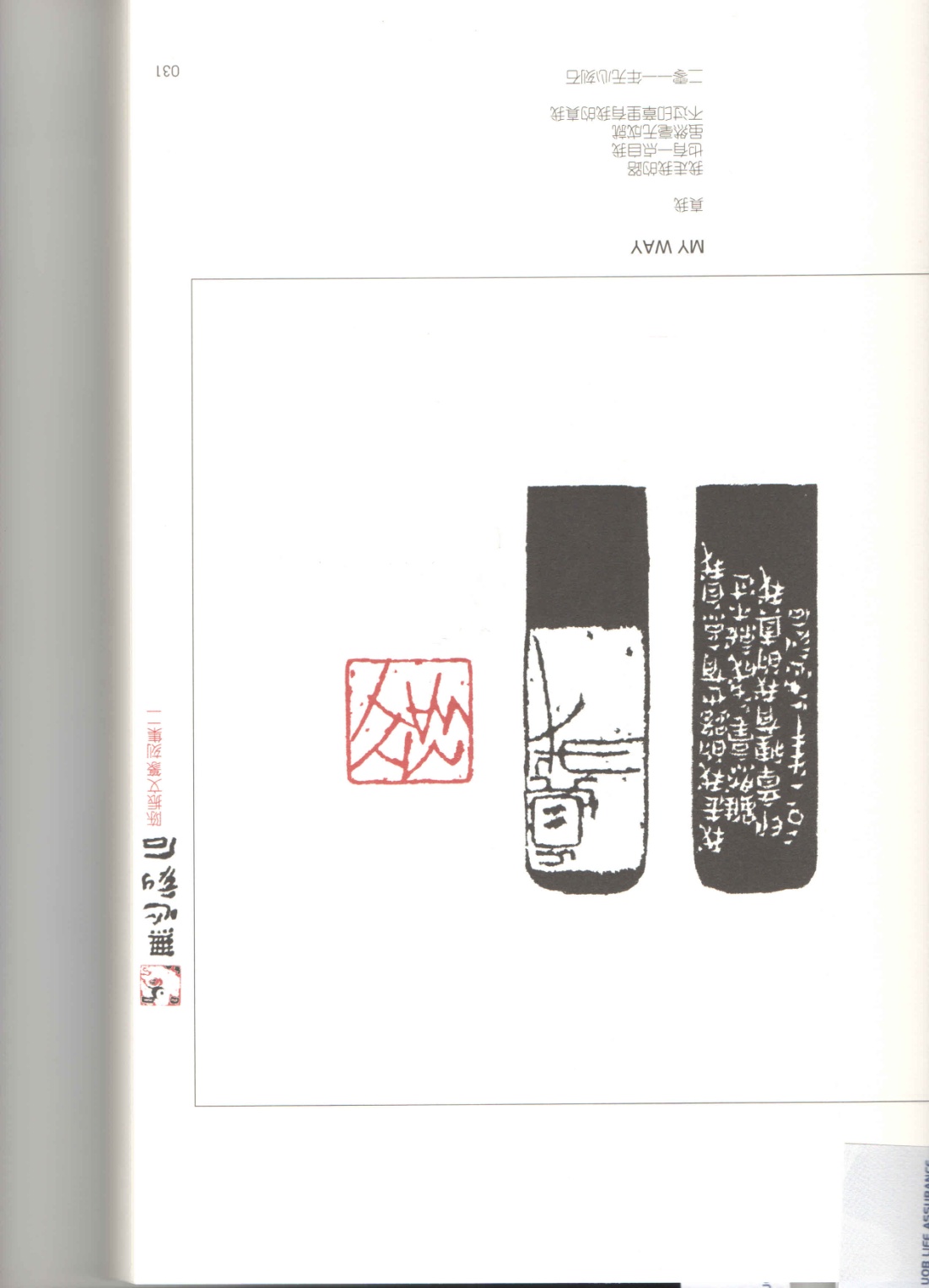 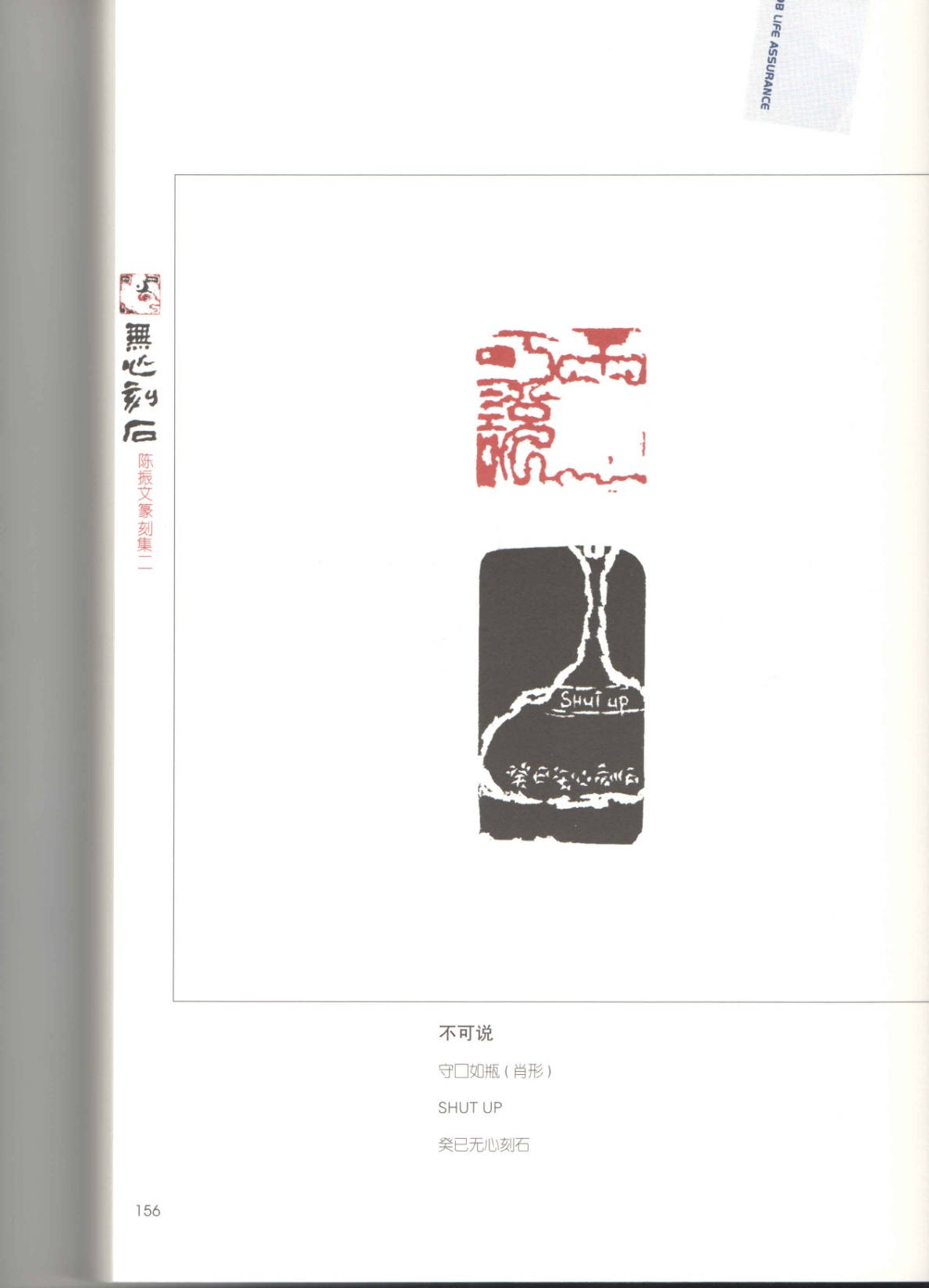 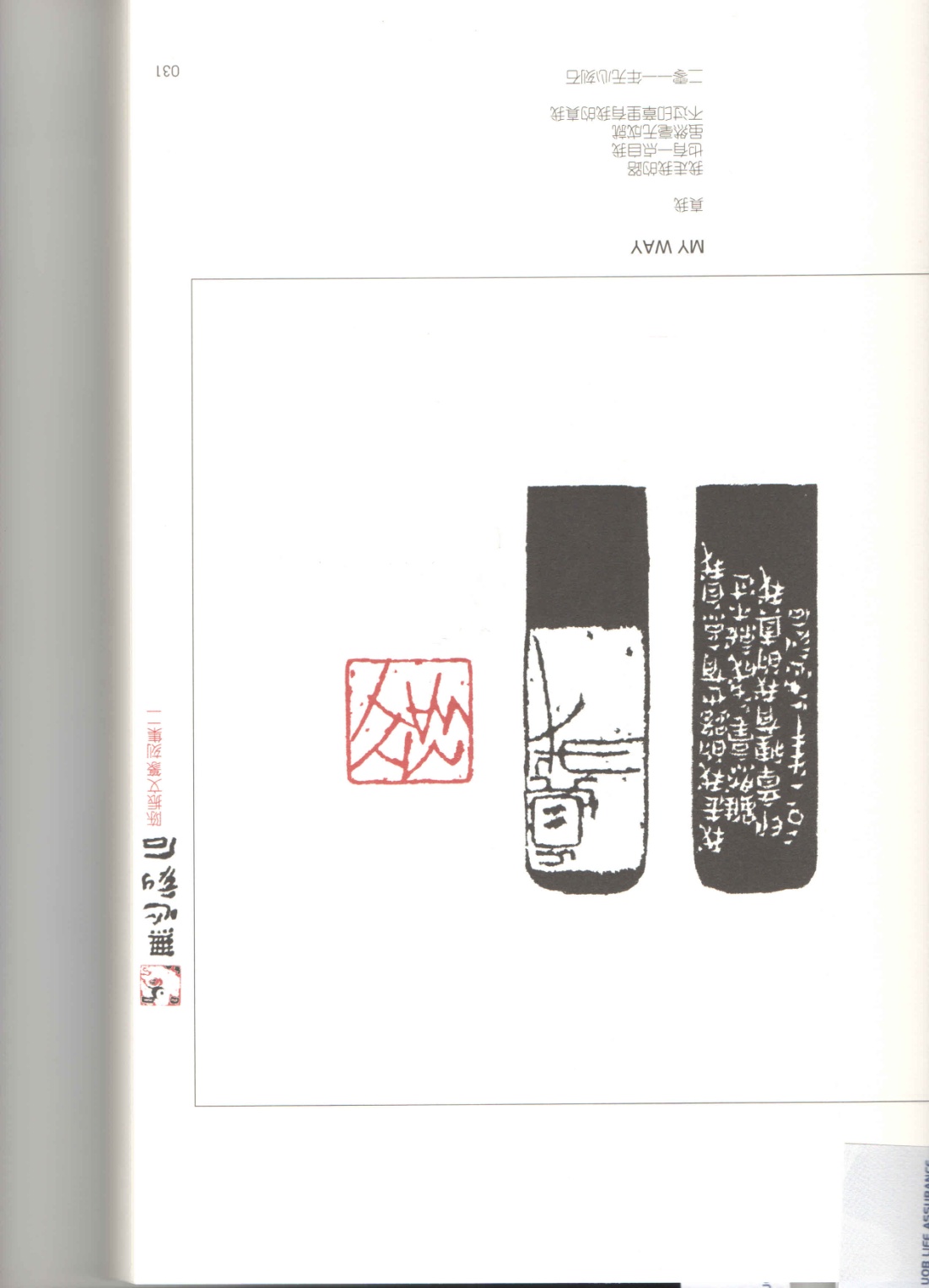 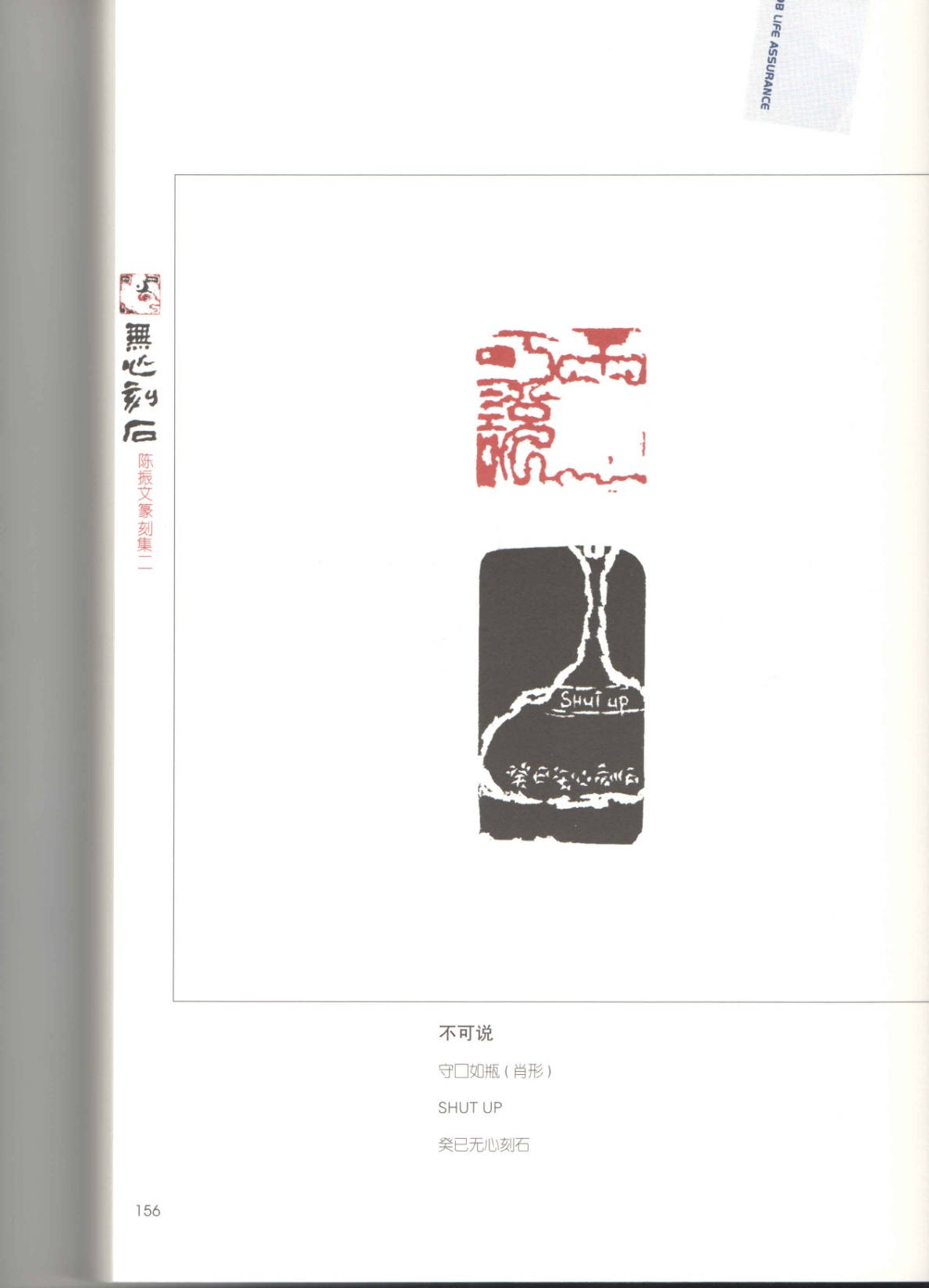 新加坡题材，著名地标
卓志豪
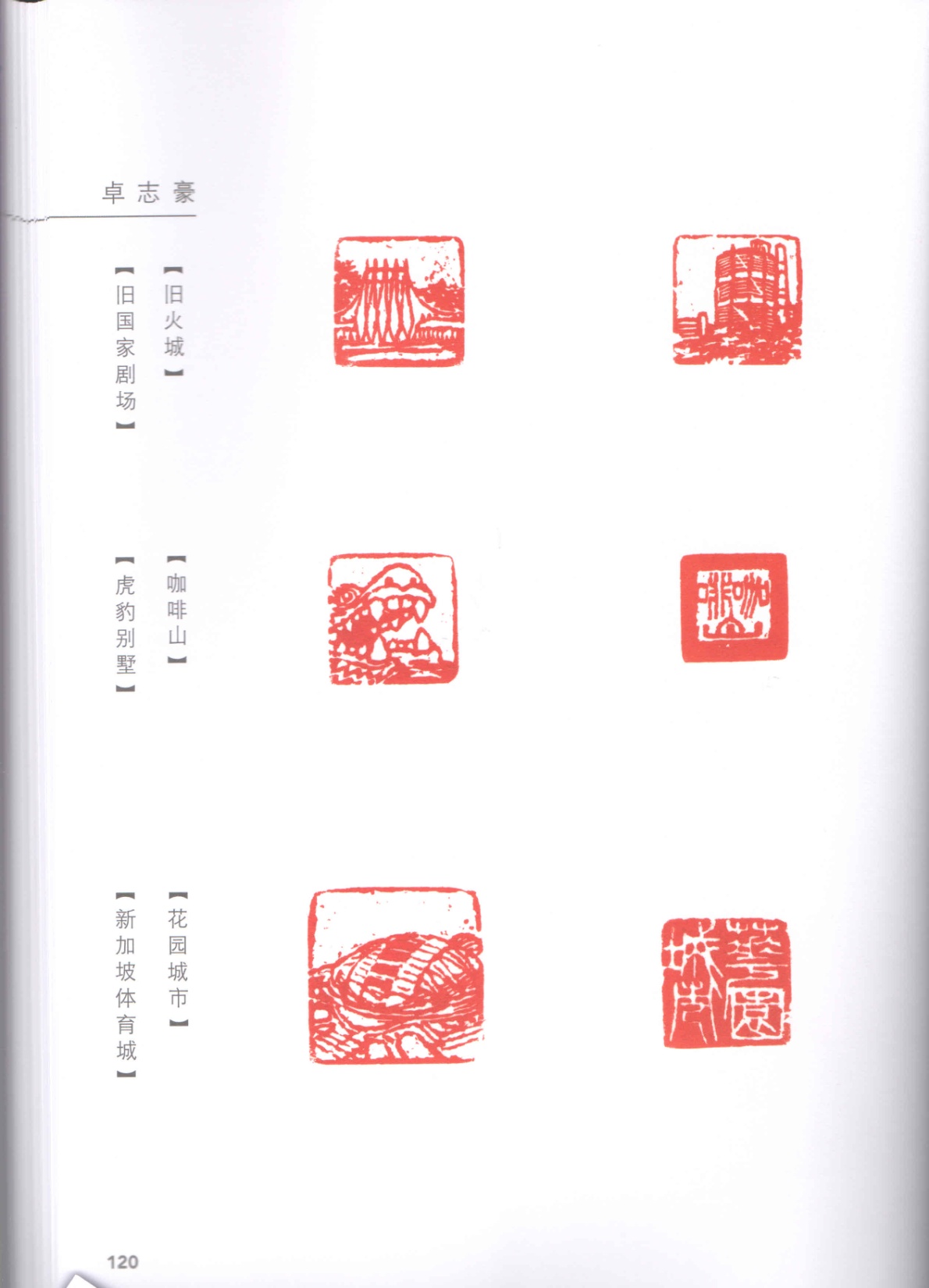 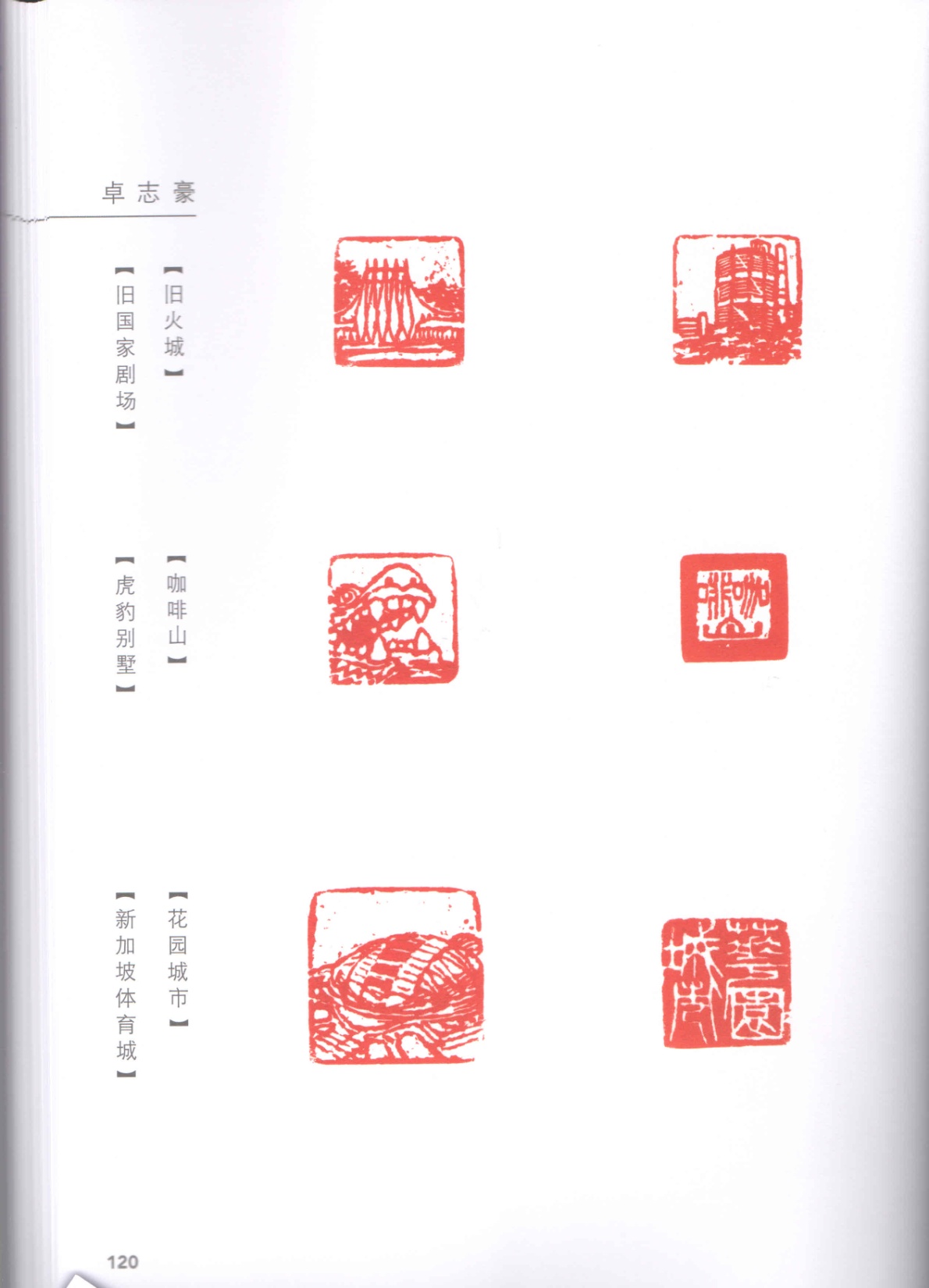 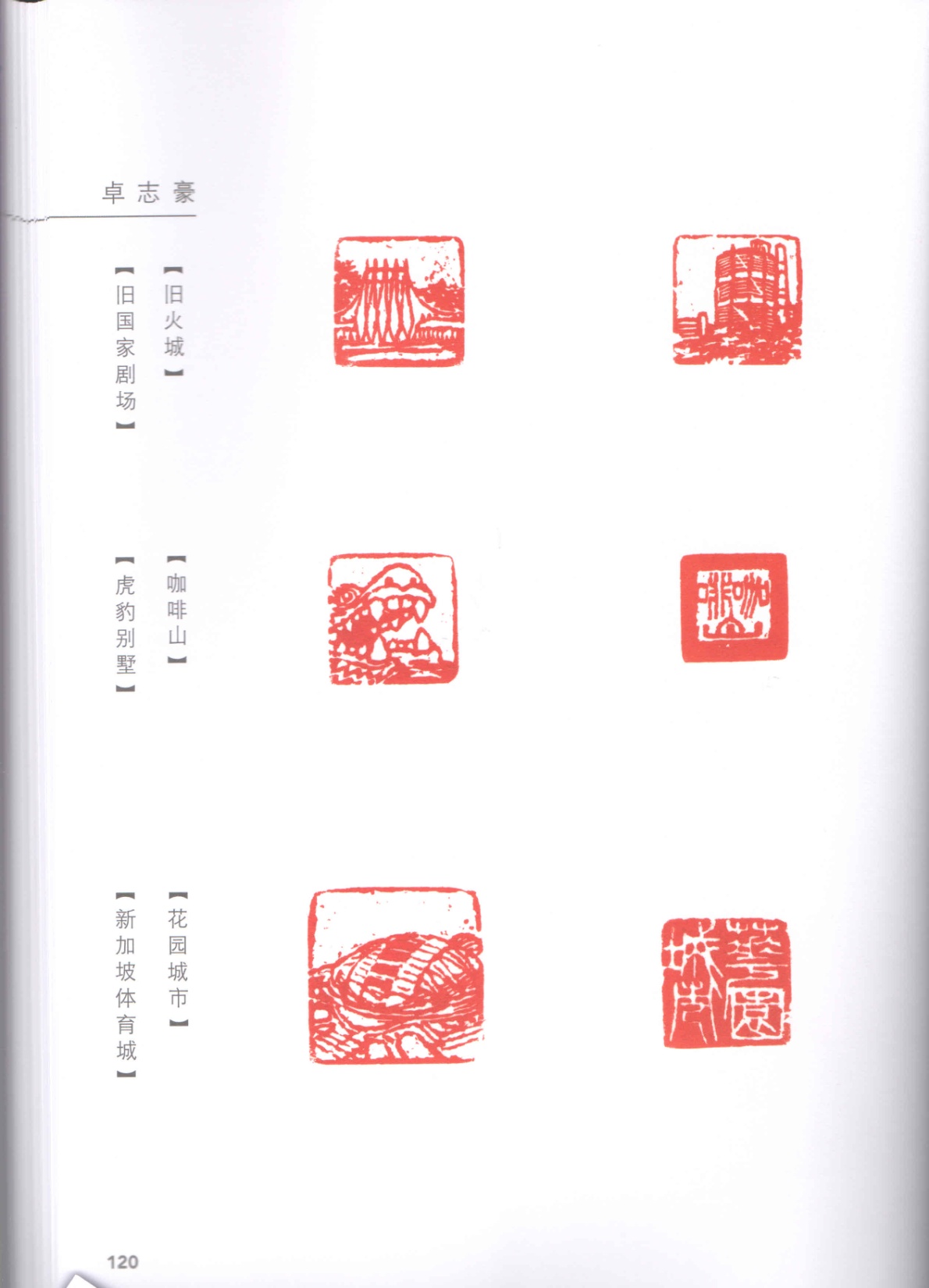 《虎豹别墅》
《旧国家剧场》
《旧火城》
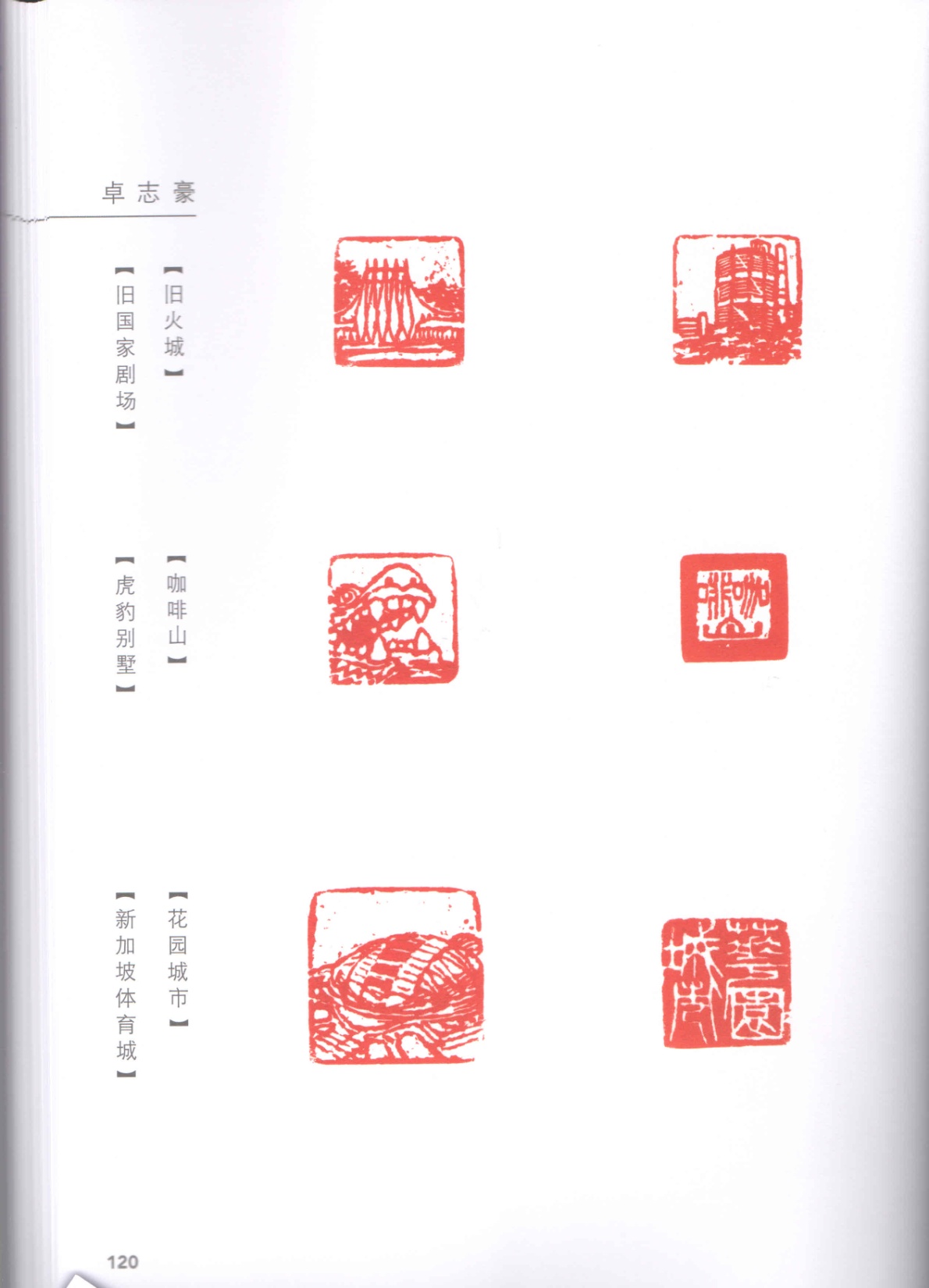 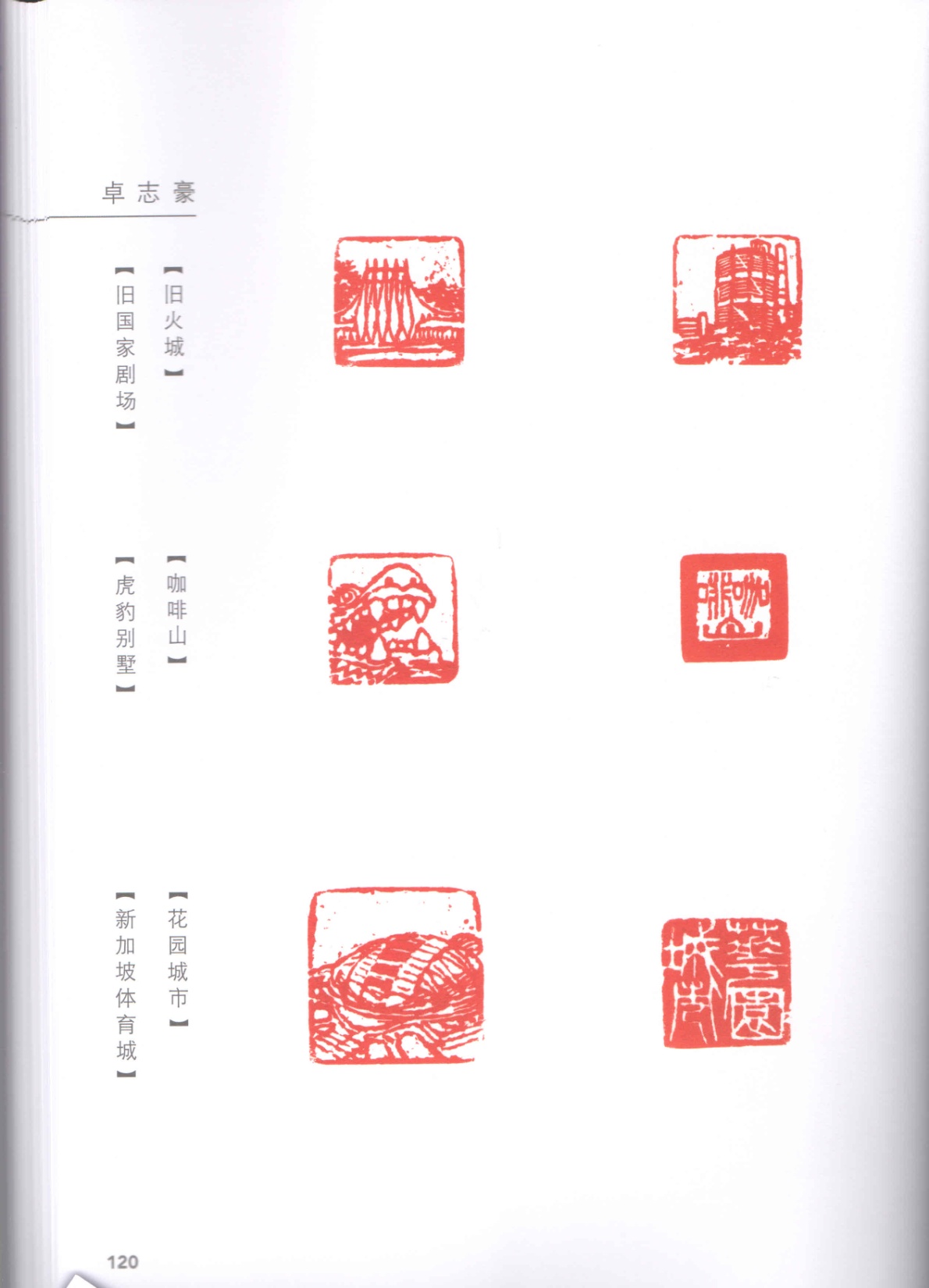 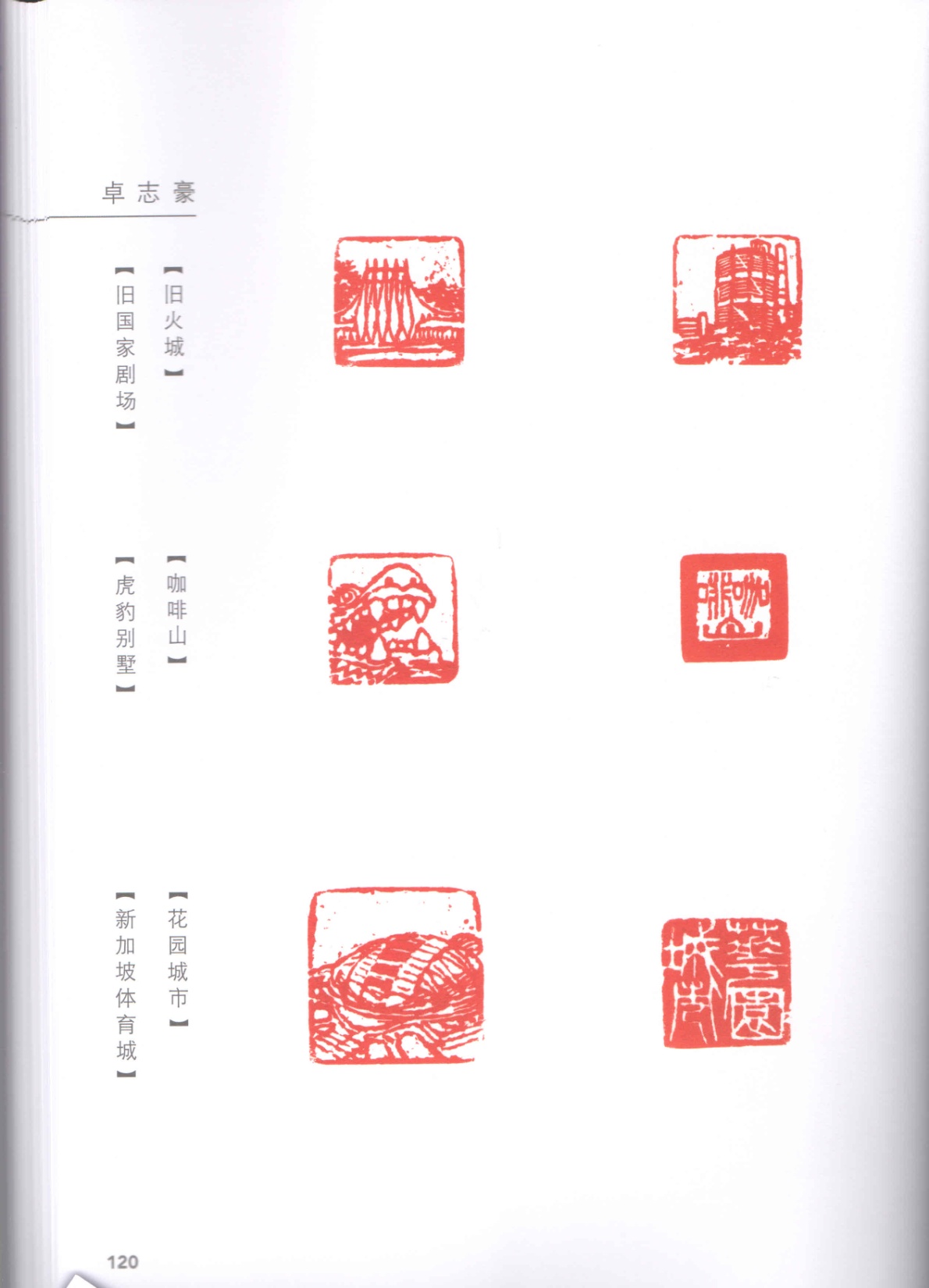 《花园城市》
《新加坡体育城》
《咖啡山》
印材的多样性
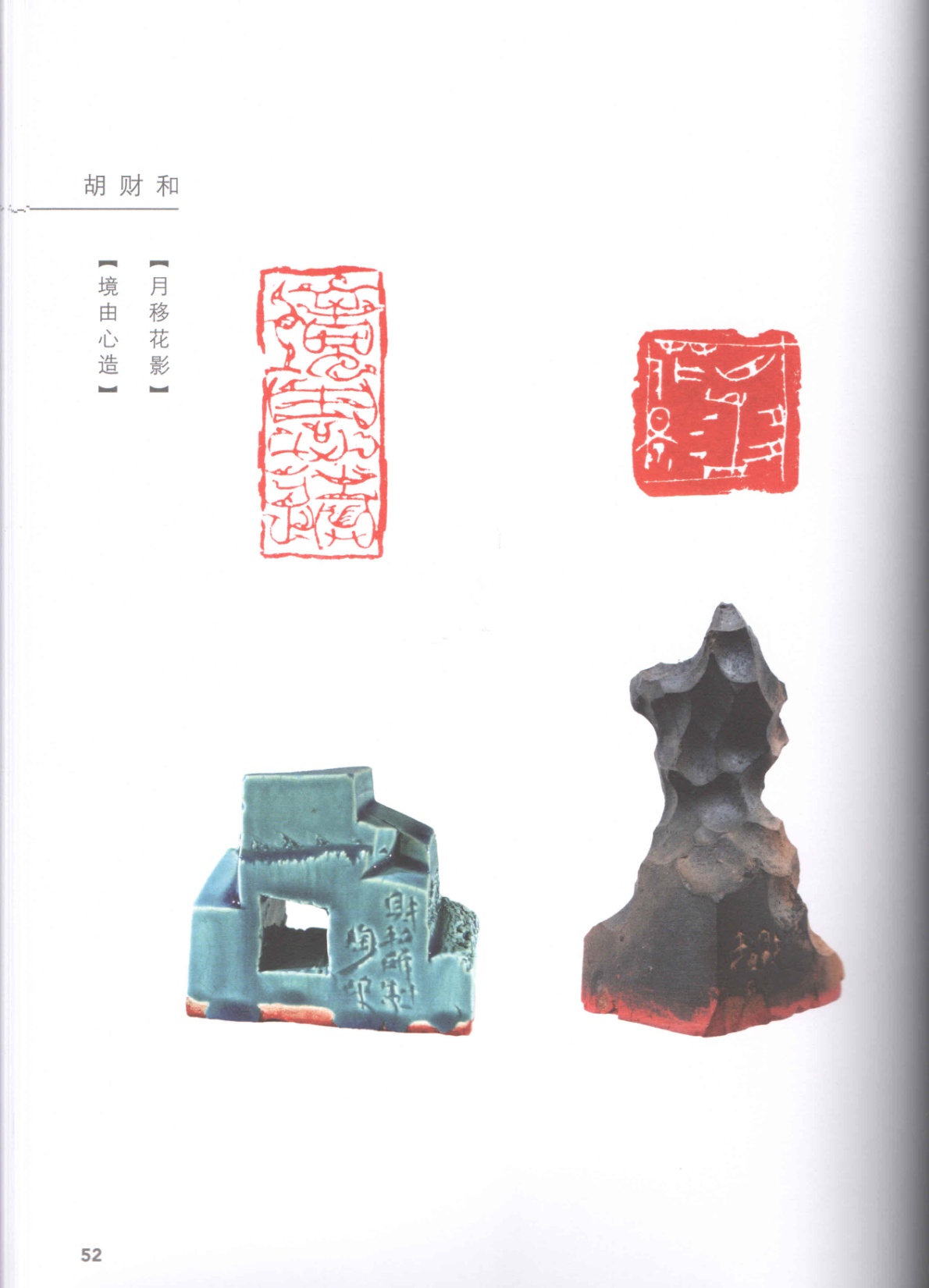 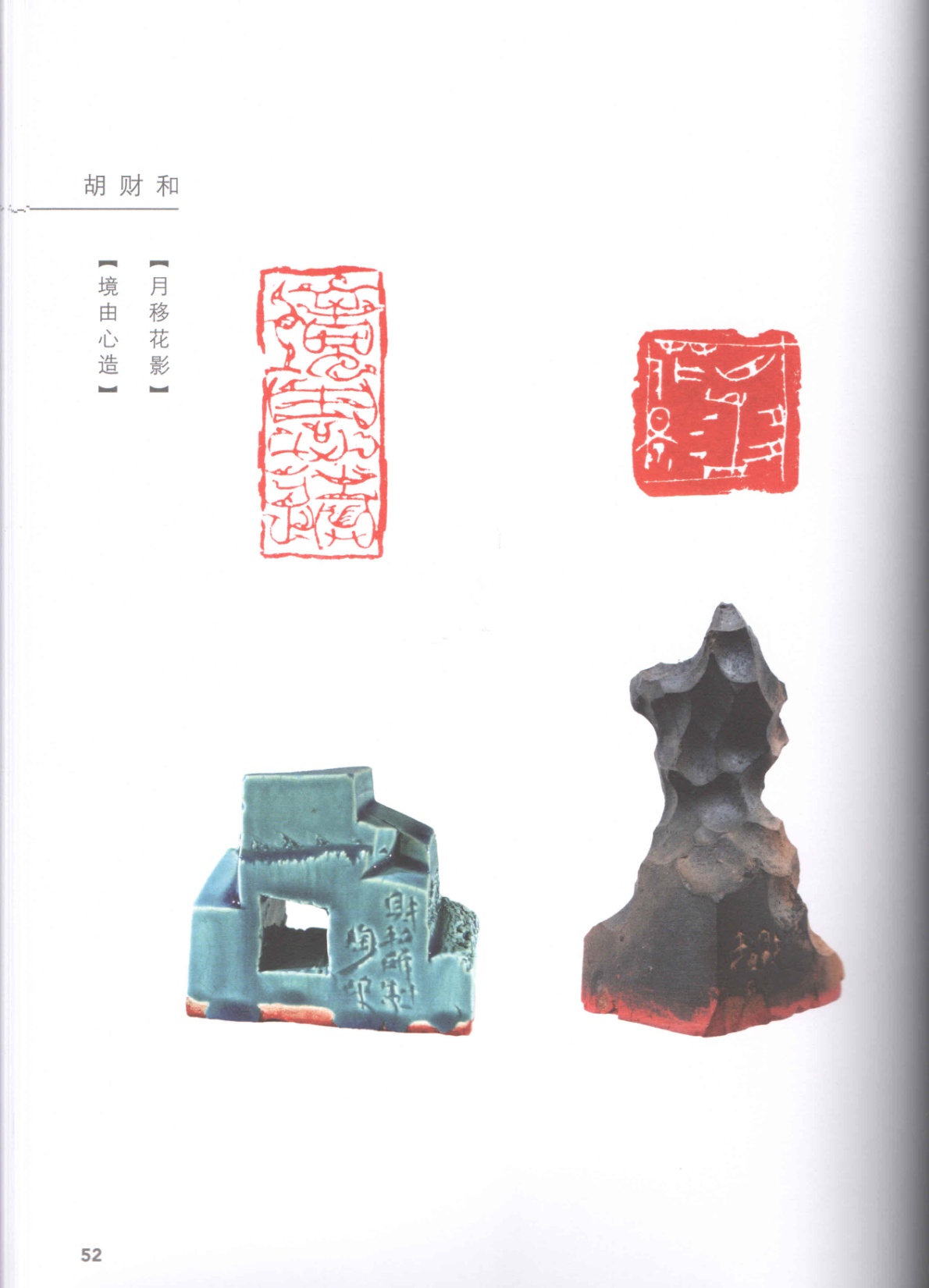 《境由心造》，胡财和，2015
印材的多样性
陈信中
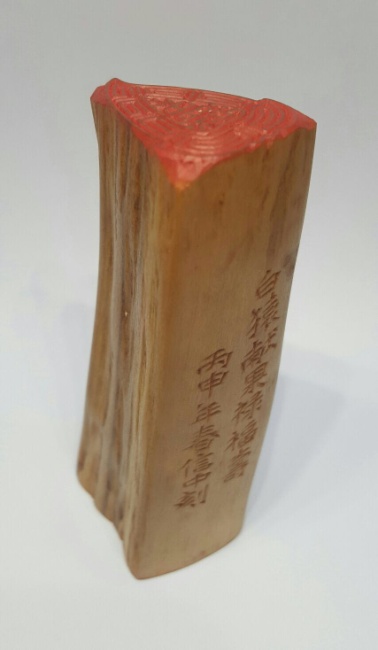 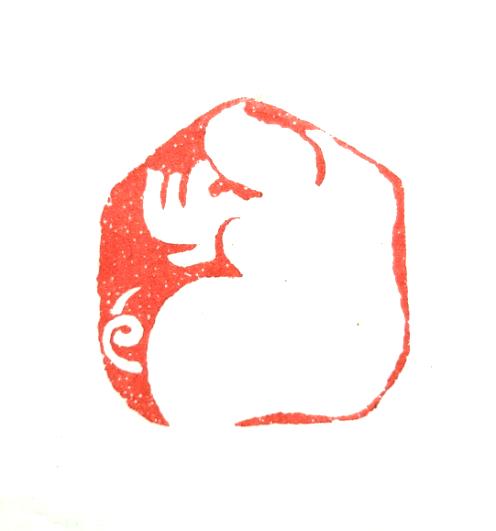 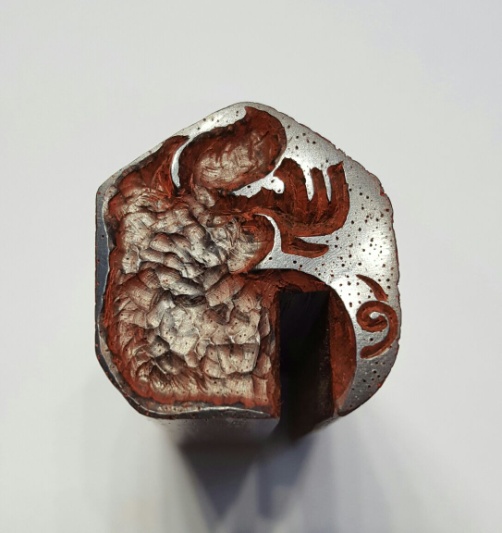 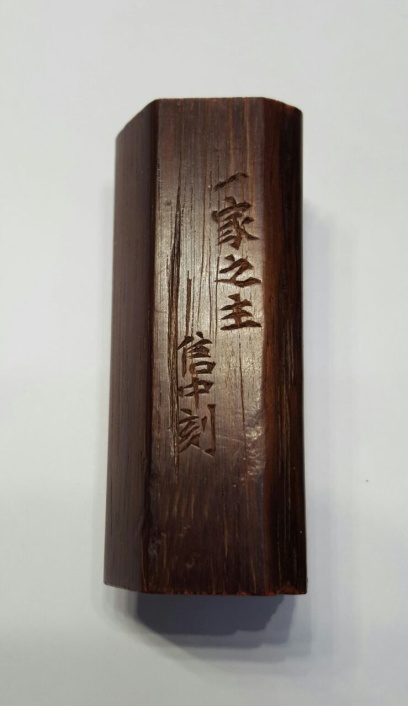 《一家之主》，2016
《寿》，2015
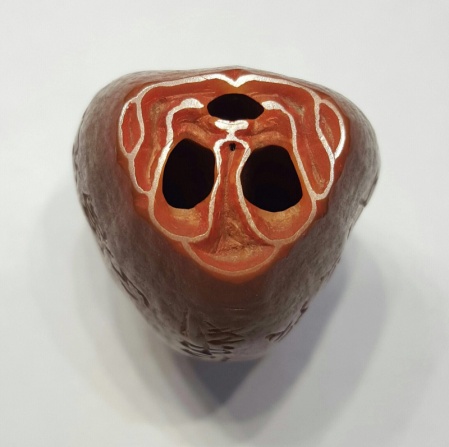 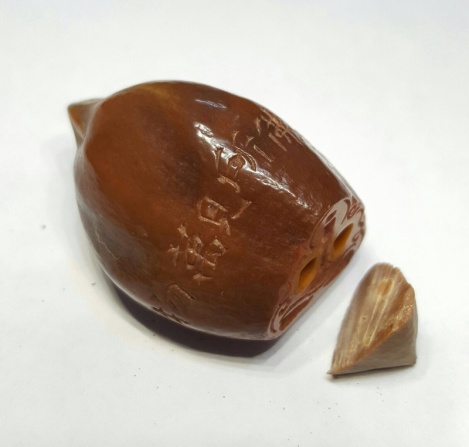 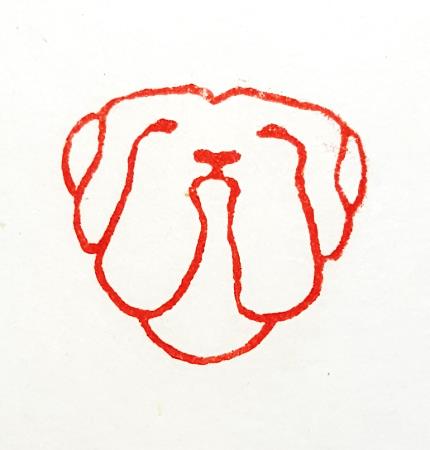 《赖皮狗》，2016
印材的多样性
陈信中
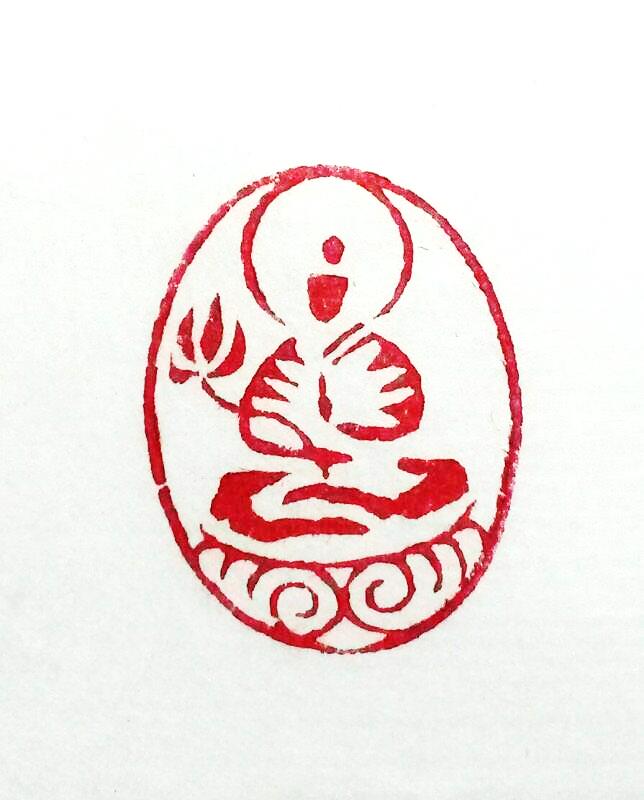 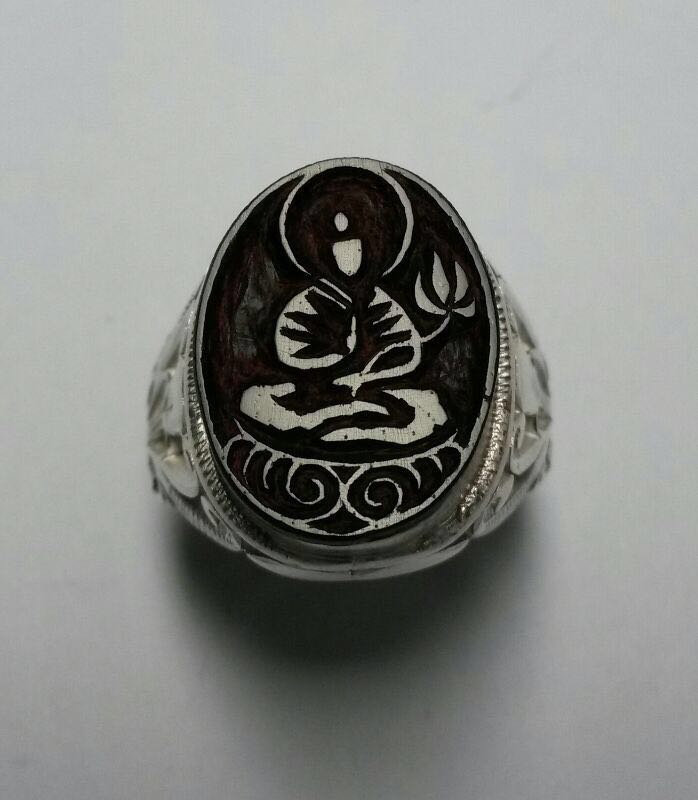 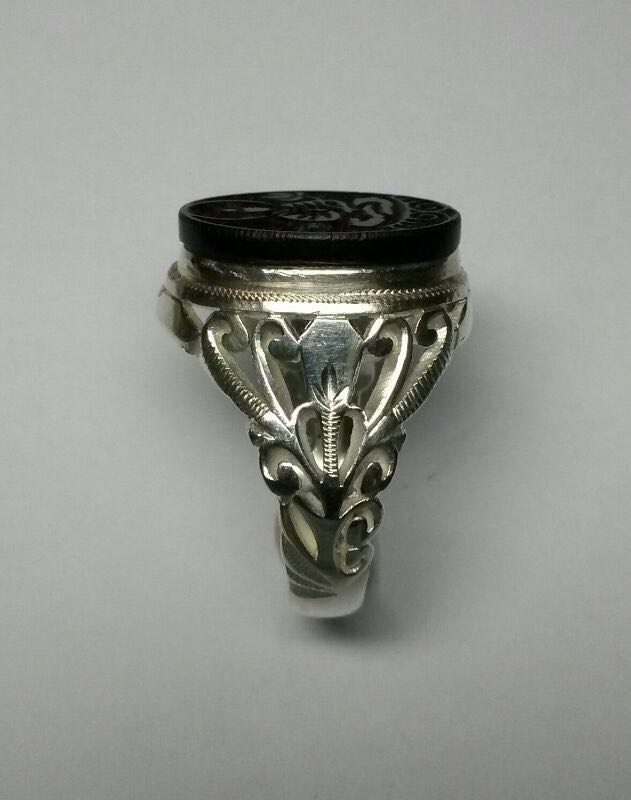 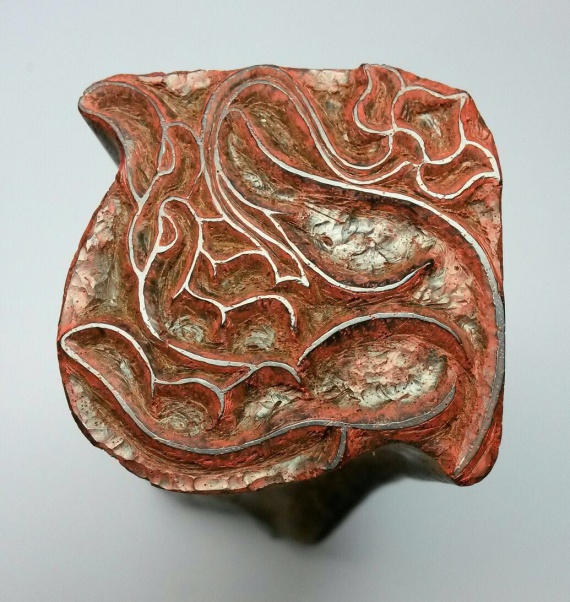 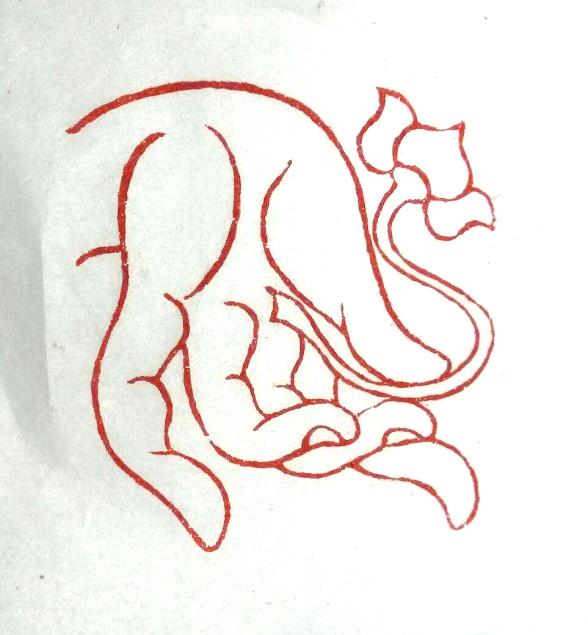 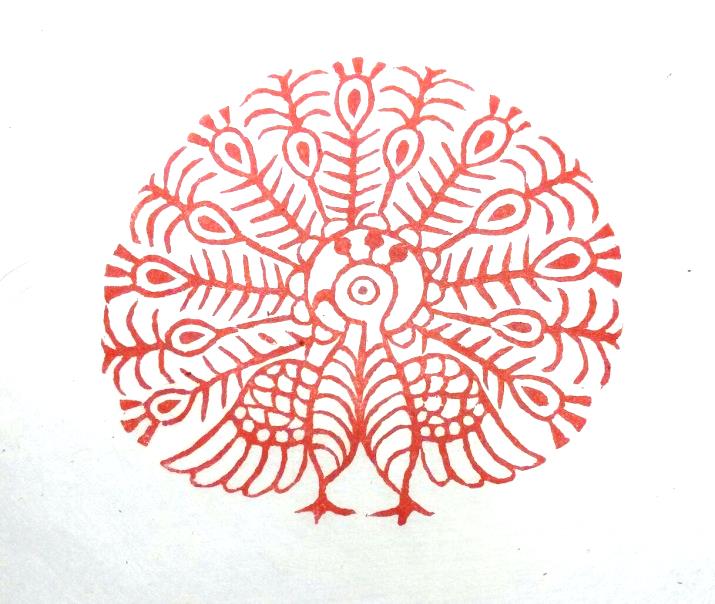 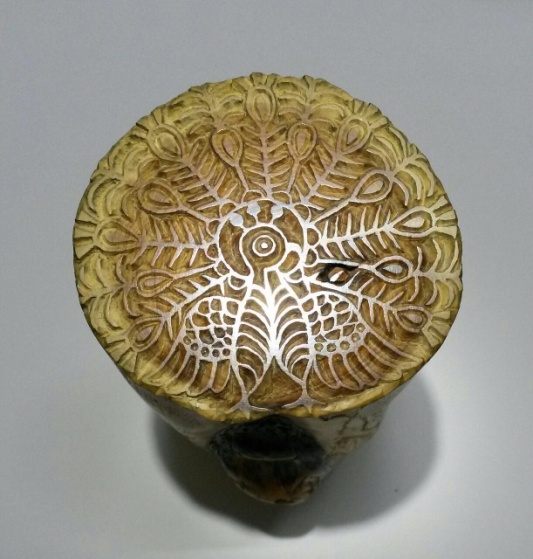 现代肖形设计
陈信中
《猪》，2016
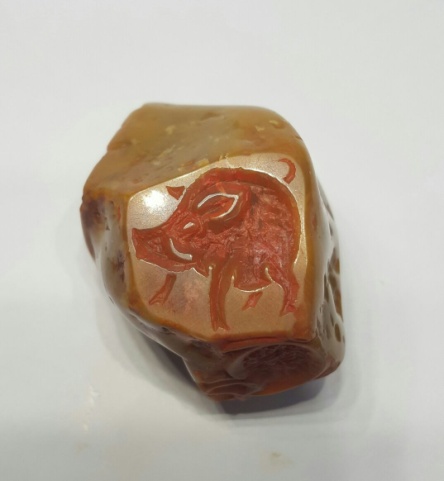 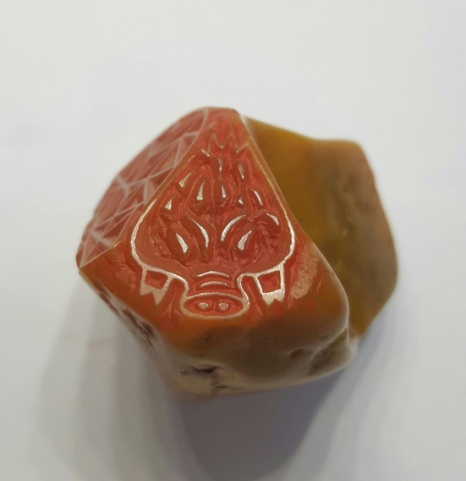 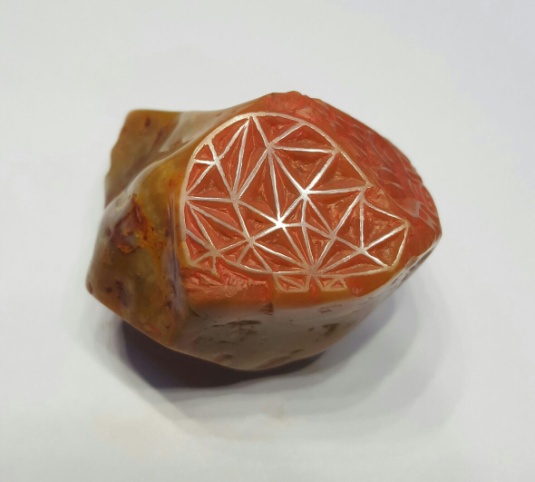 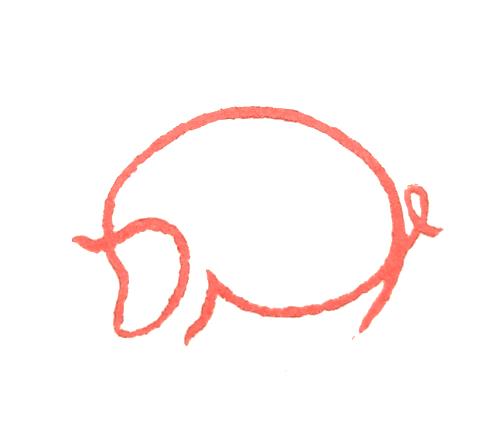 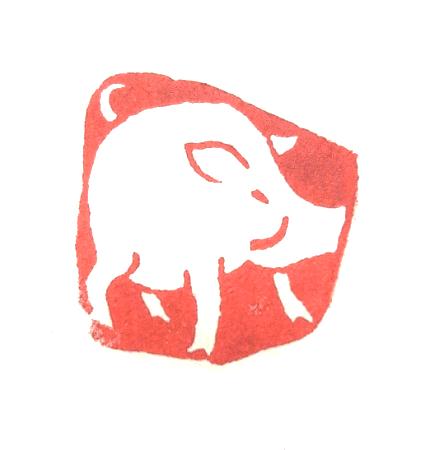 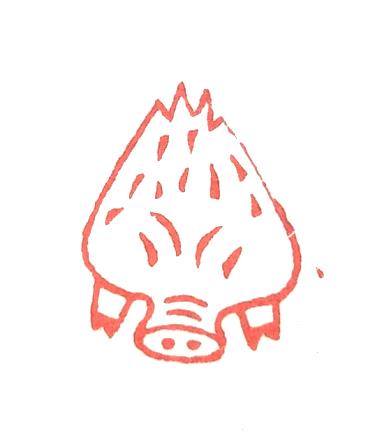 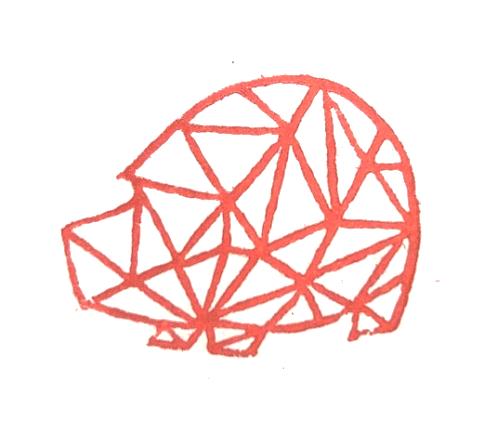 现代肖形设计
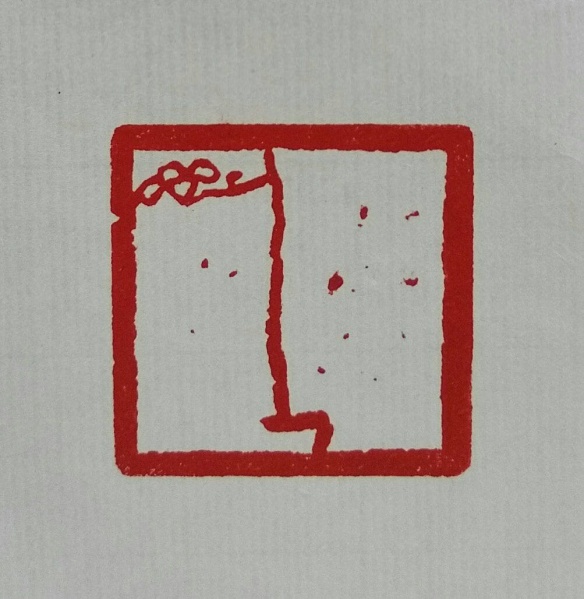 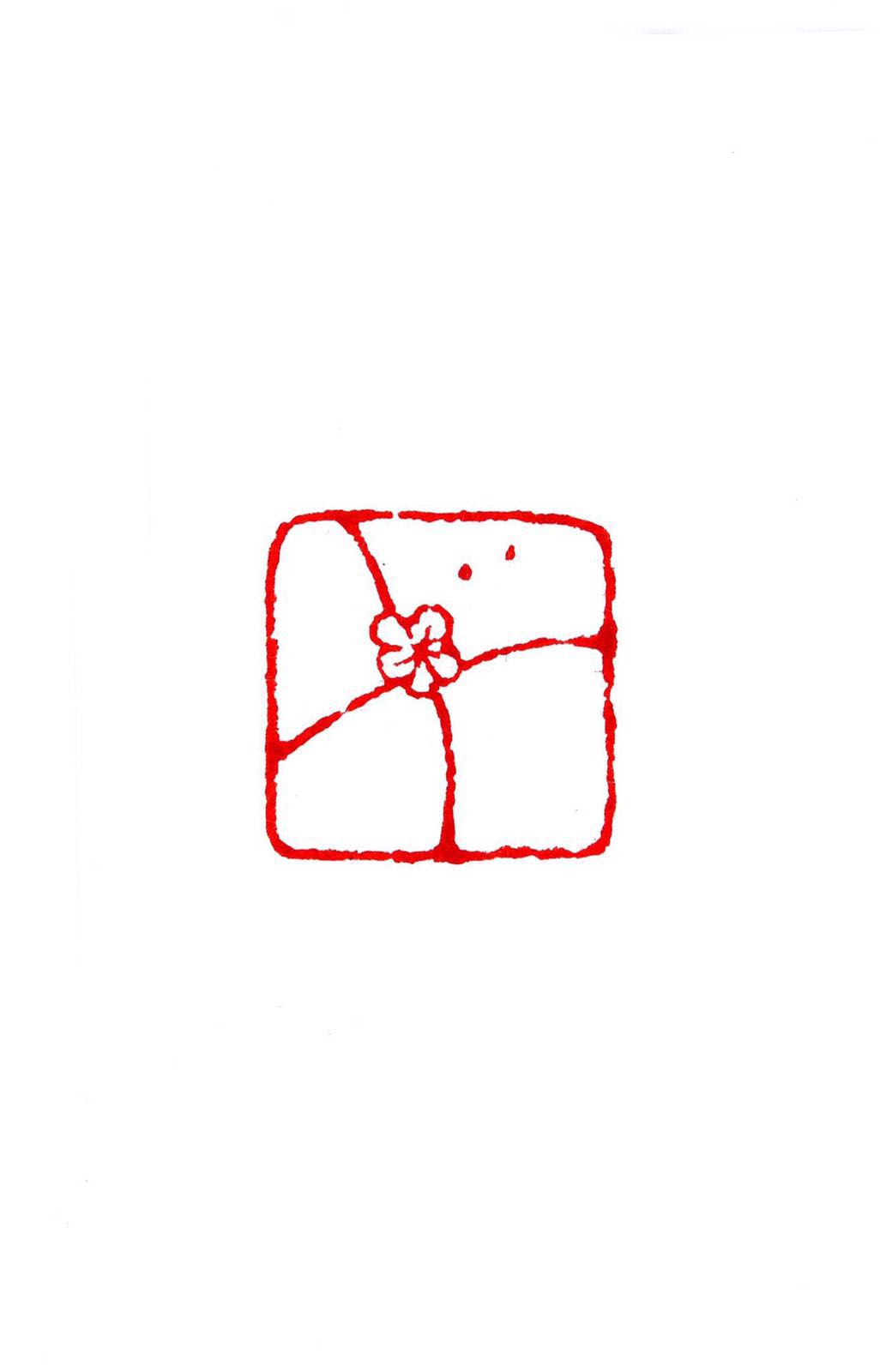 《一支春》，郑木彰，2015
《一个鸟世界》，胡财和，2014
《梅田》，苏宣石，2015
现代肖形设计
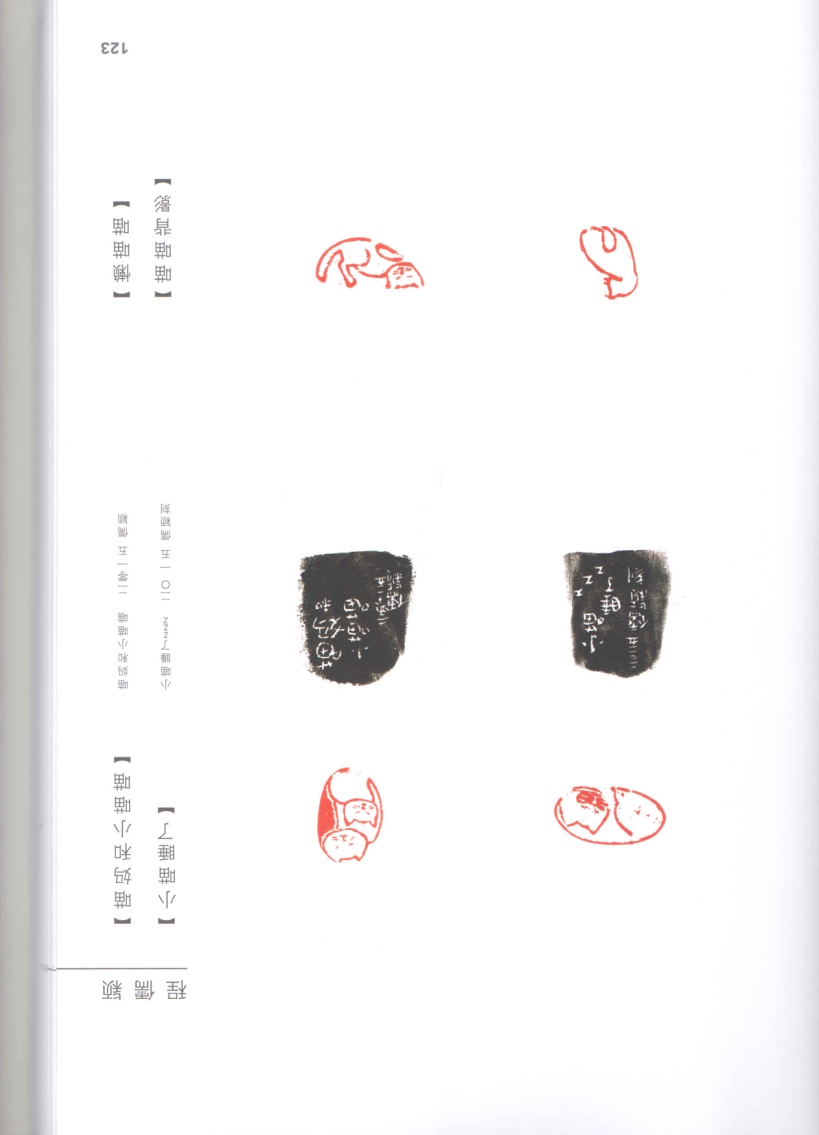 程儒颖
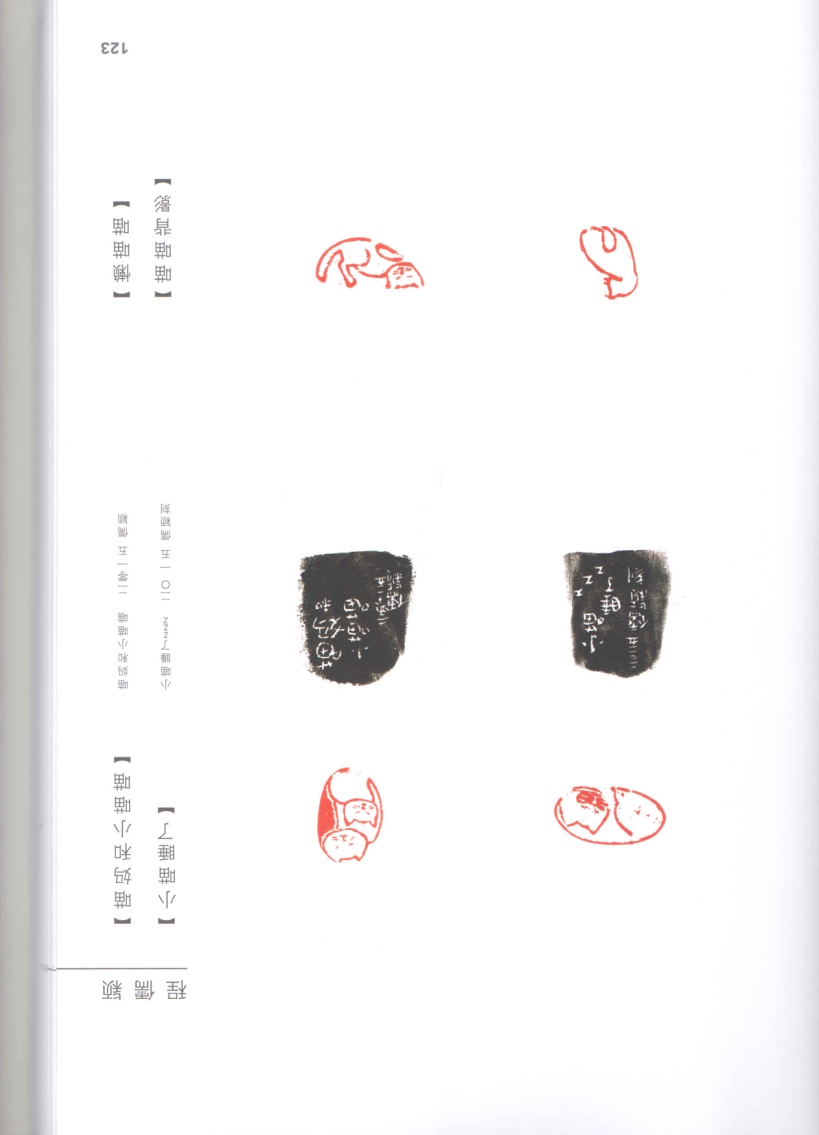 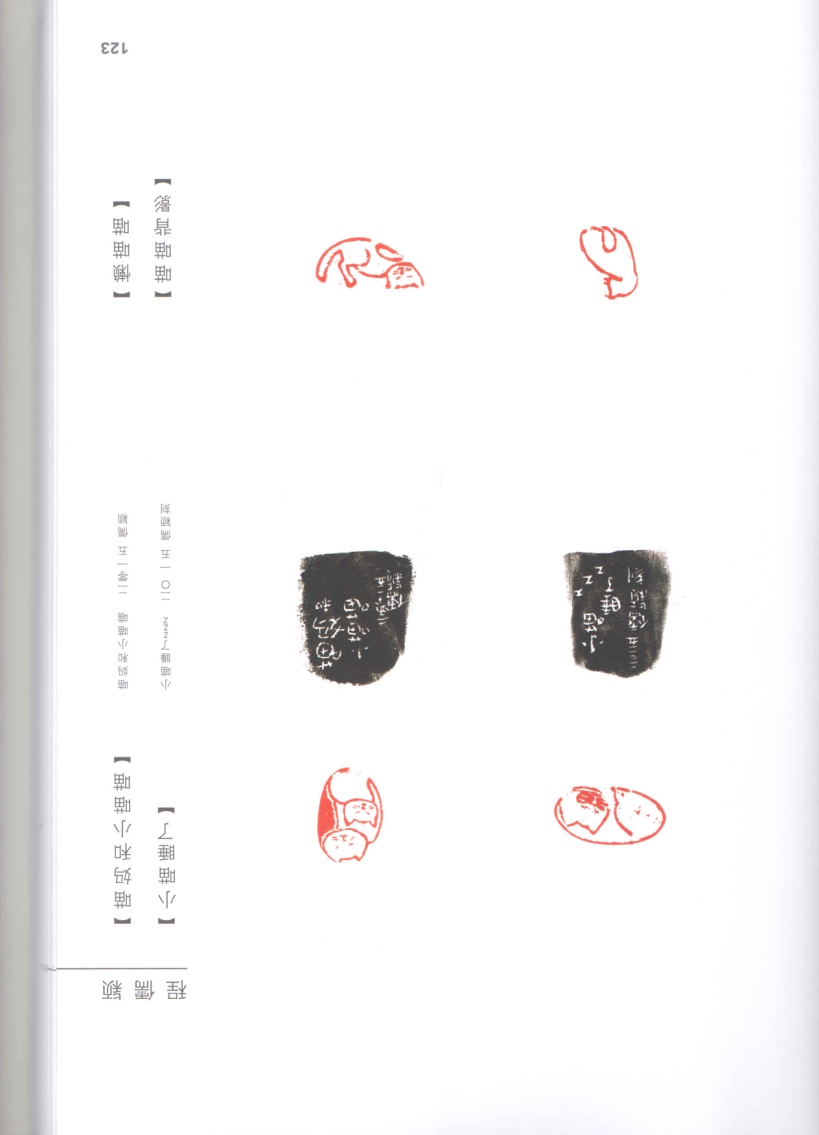 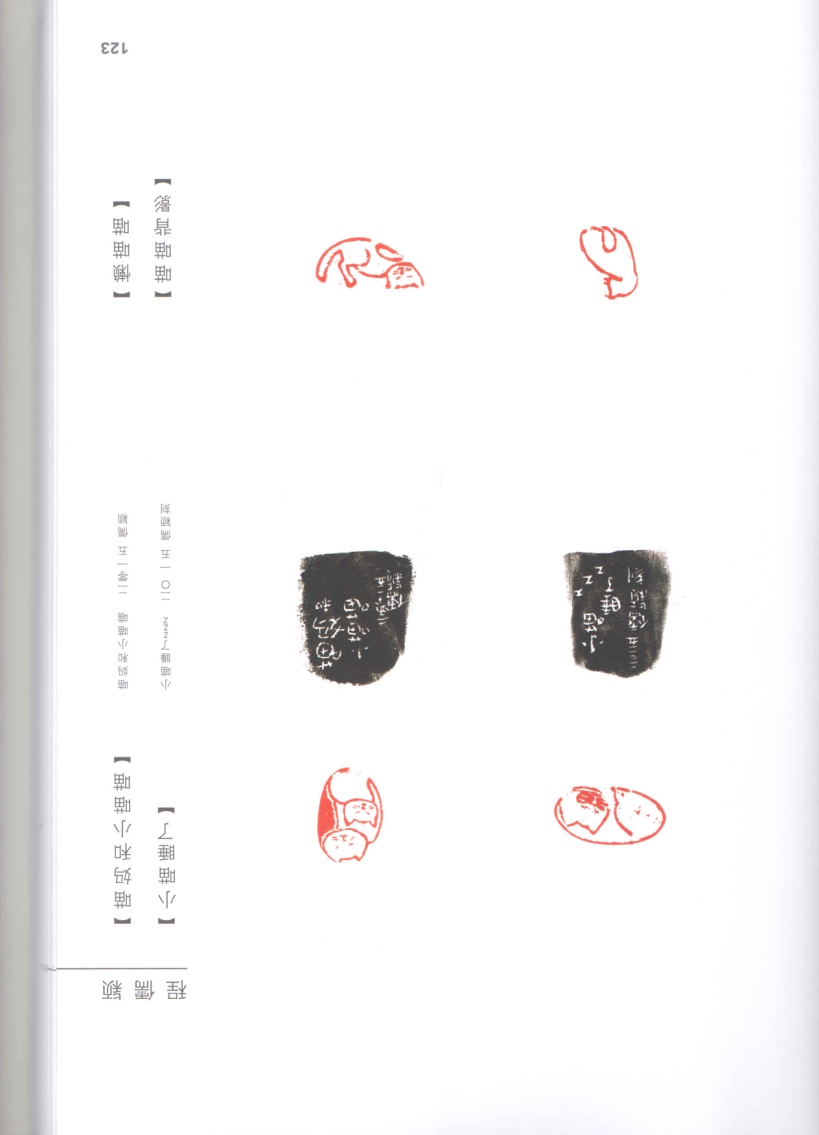 《懒喵喵》，2015
《小喵背影》，2015
《小喵睡了》，2015
《喵妈和小喵喵》，2015